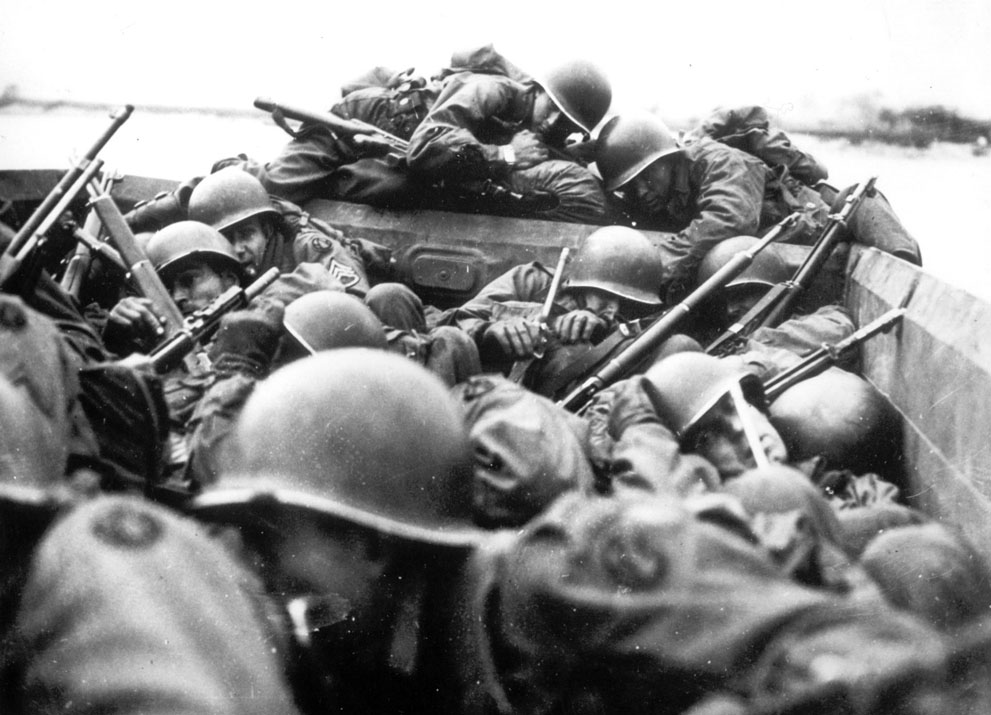 AMERICA
AND 
WWII
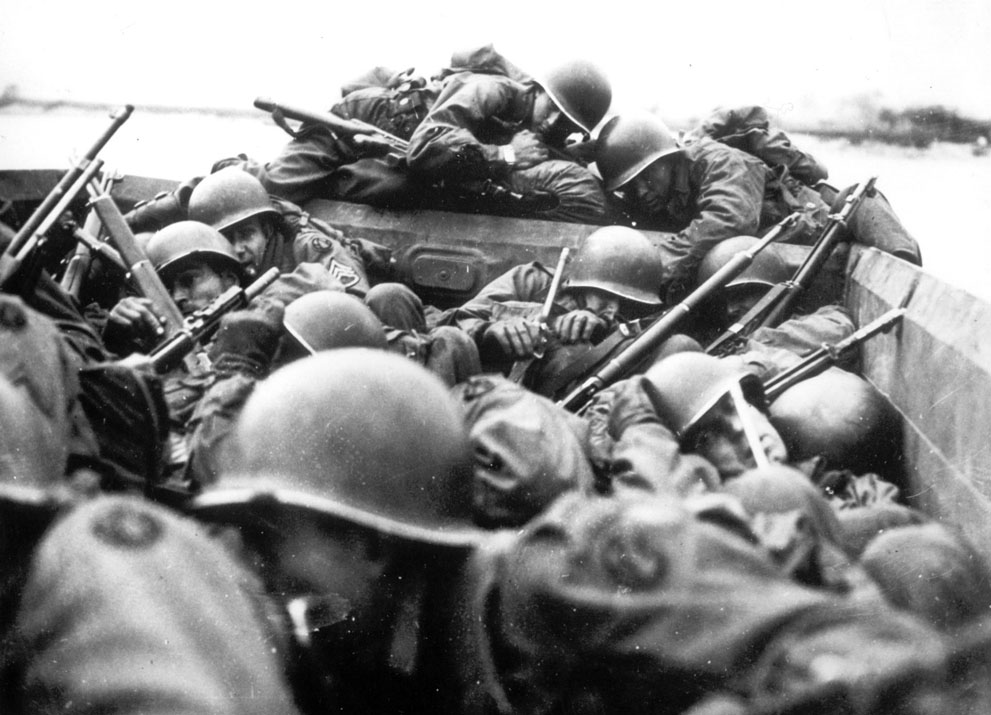 OBJECTIVES

DISCUSS THE RISE OF DICTATORS AND THE COLLAPSE OF PEACE IN EUROPE IN 1939

ANALYZE AMERICA'S REACTION
ESSENTIAL QUESTION
WHEN SHOULD AMERICA INTERVENE IN INTERNATIONAL AFFAIRS?
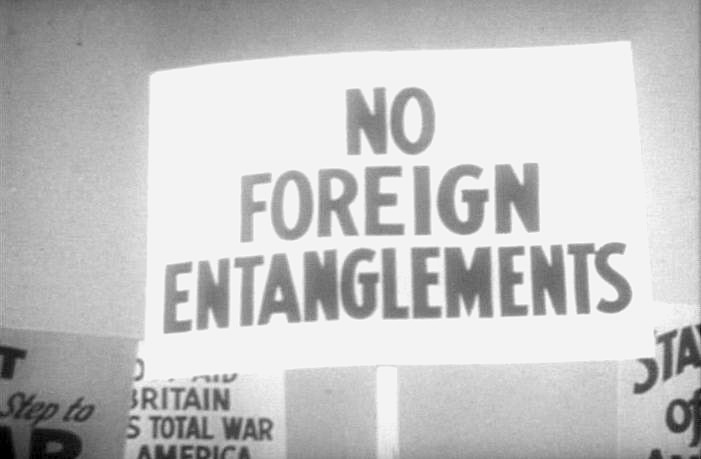 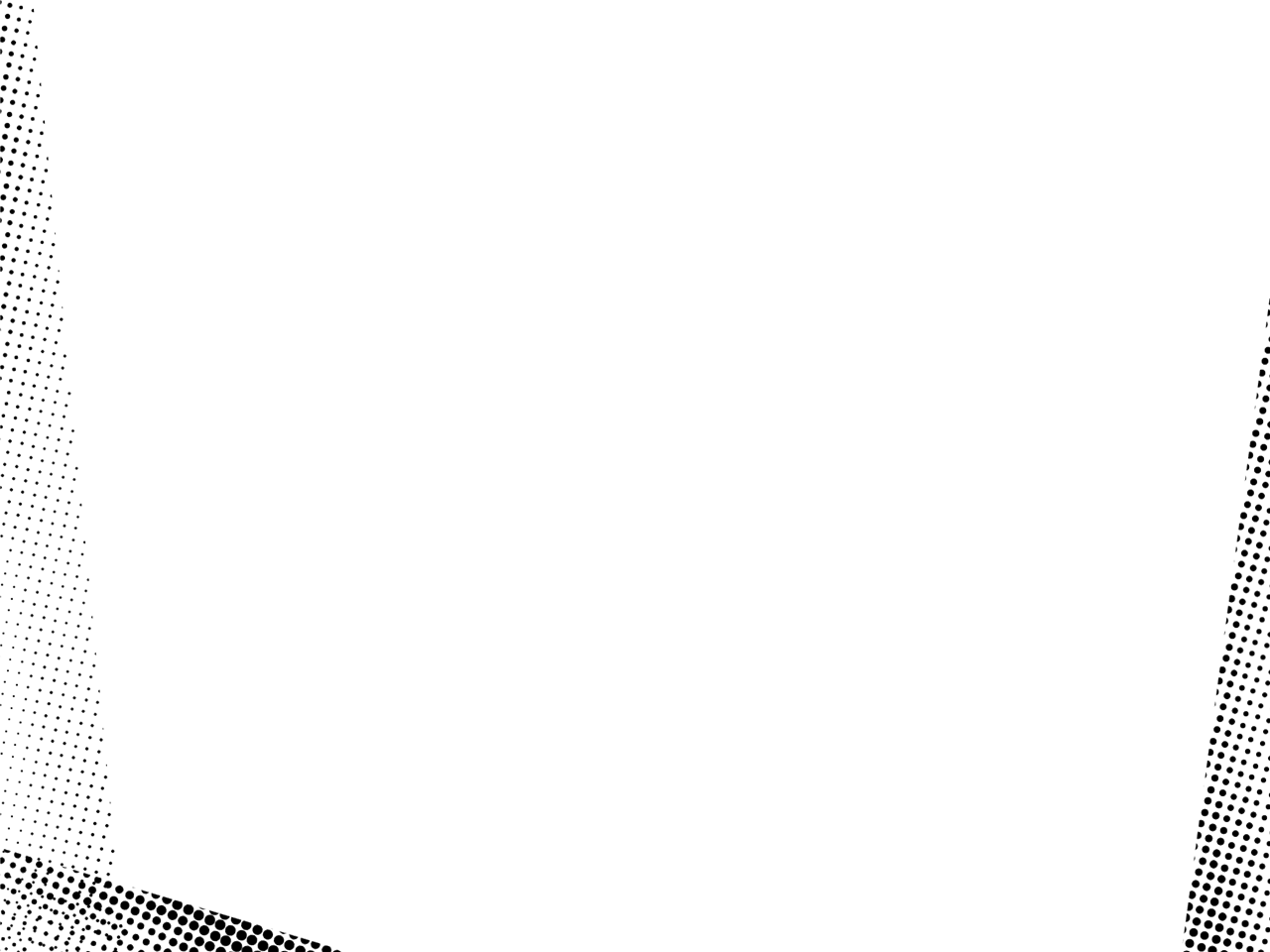 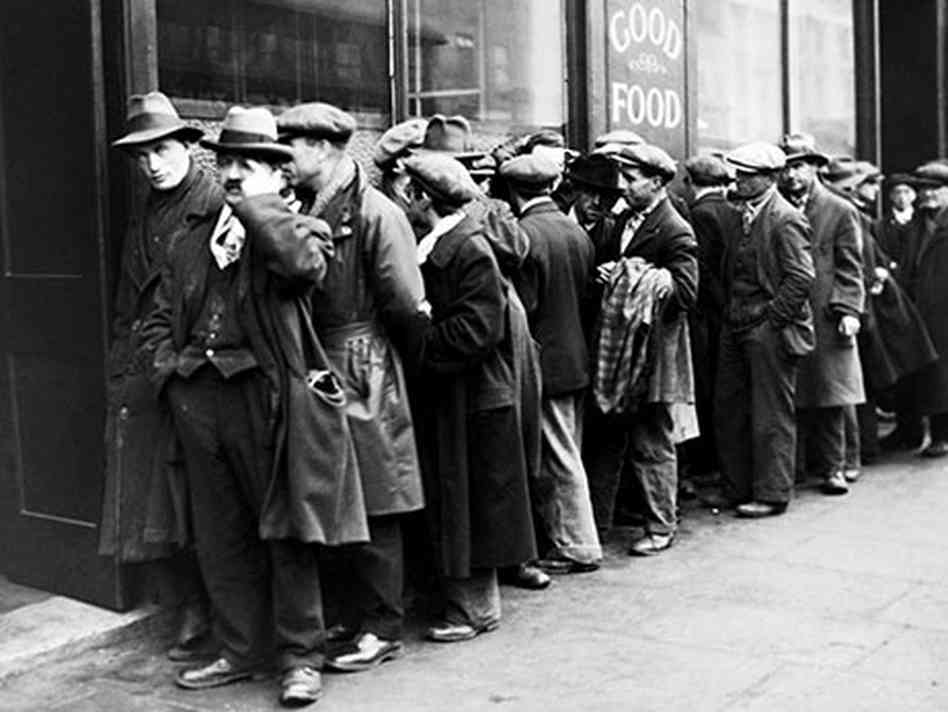 INTRODUCTION
Very few Americans had any use for the dictators of Europe and Asia, but even fewer had any interest in fighting them.  WWI had left a bad taste in the mouths of many, and the lingering effects of the Depression were still being felt.  The United States did not need a foreign headache.
But... sometimes a fight just can't be avoided, particularly when it seems half the world is being run by monsters.  Faced with the most widespread and horrific war in human history, Americans respond magnificently.  They also develop and unleash a weapon that will forever change the future of mankind.
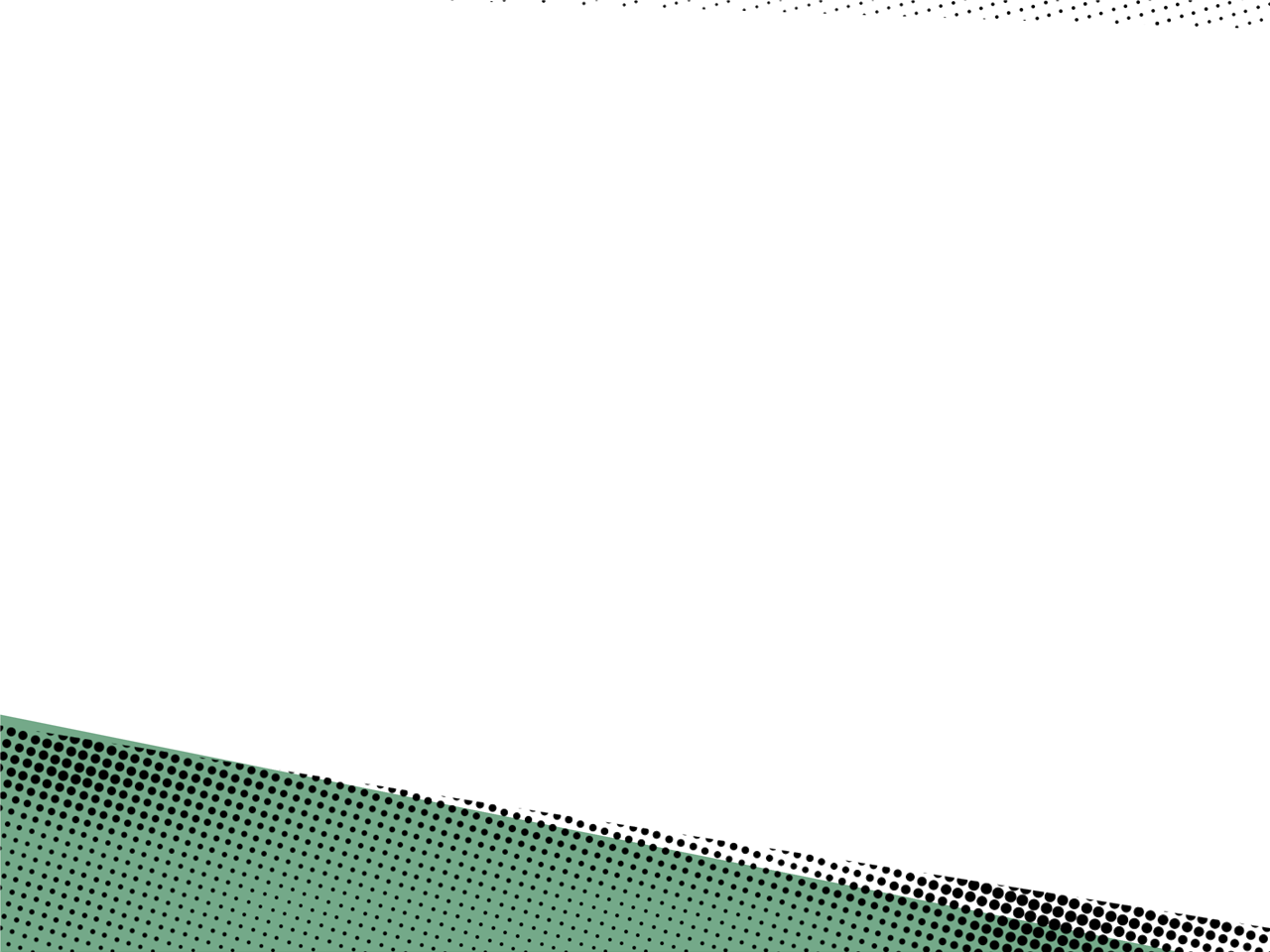 American
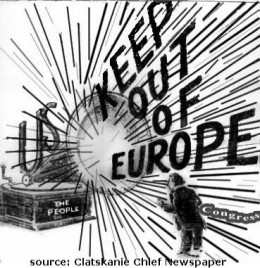 Foreign-Affairs
in the
1920s
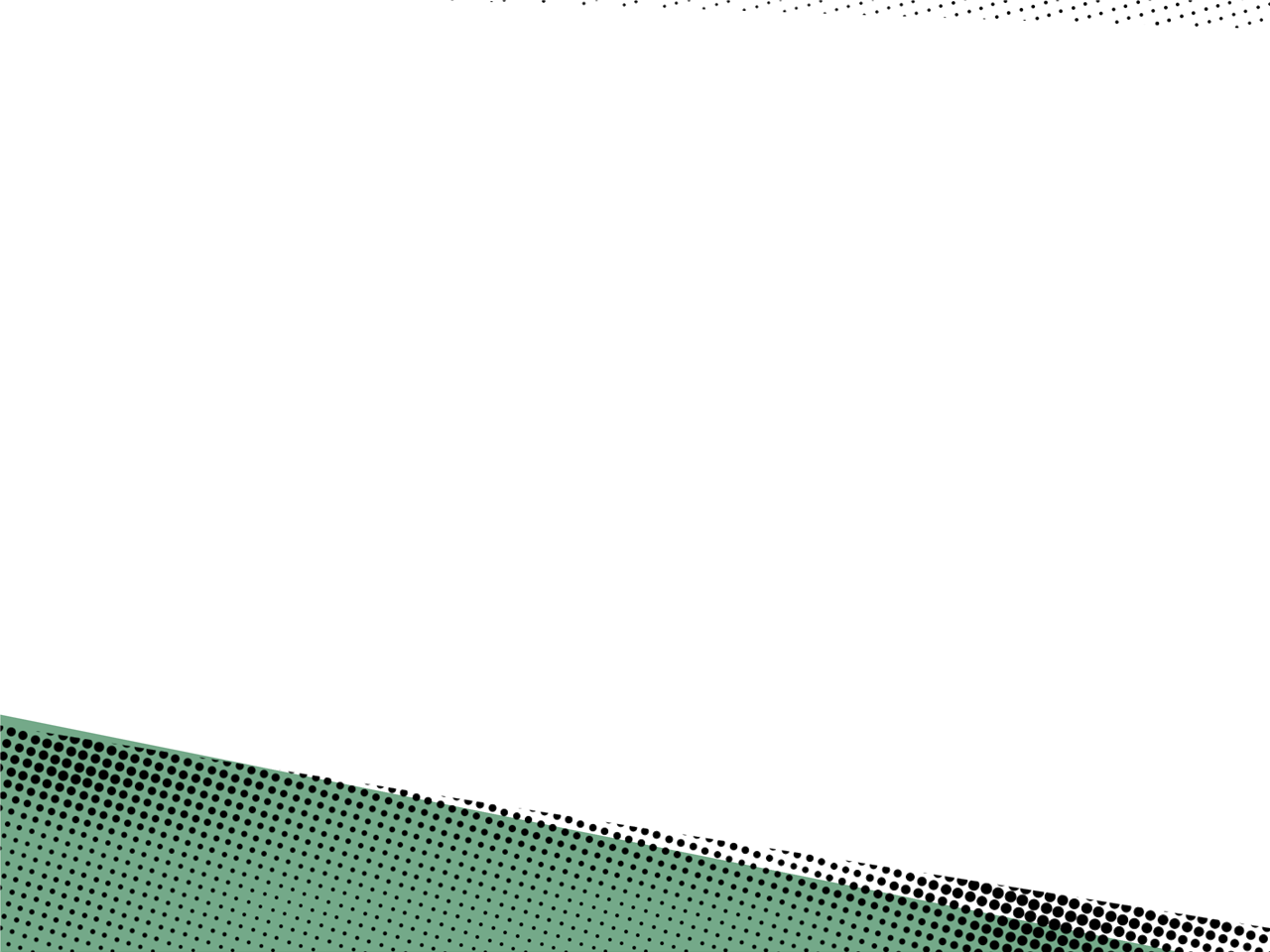 REVIEW: ISOLATIONISM
Didn't join League, but still involved:
Provided aid and forgave war debts
International Agreements:
limit warships
Kellogg-Briand Pact
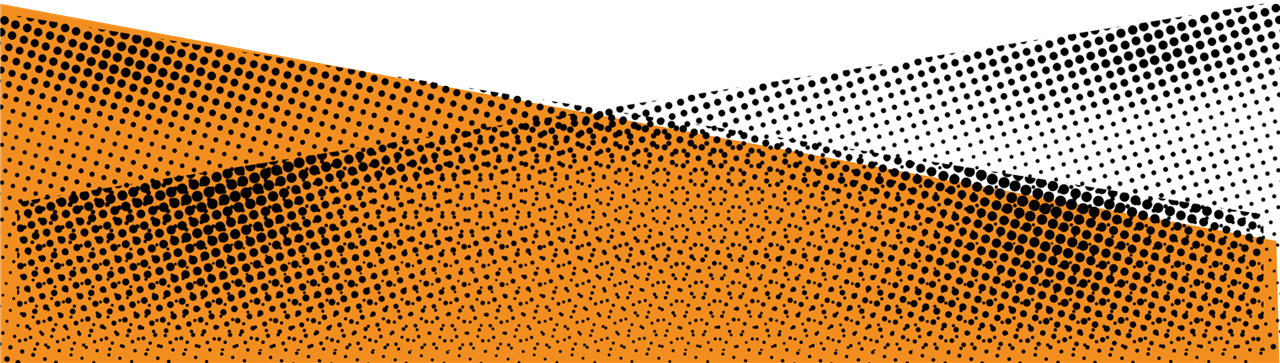 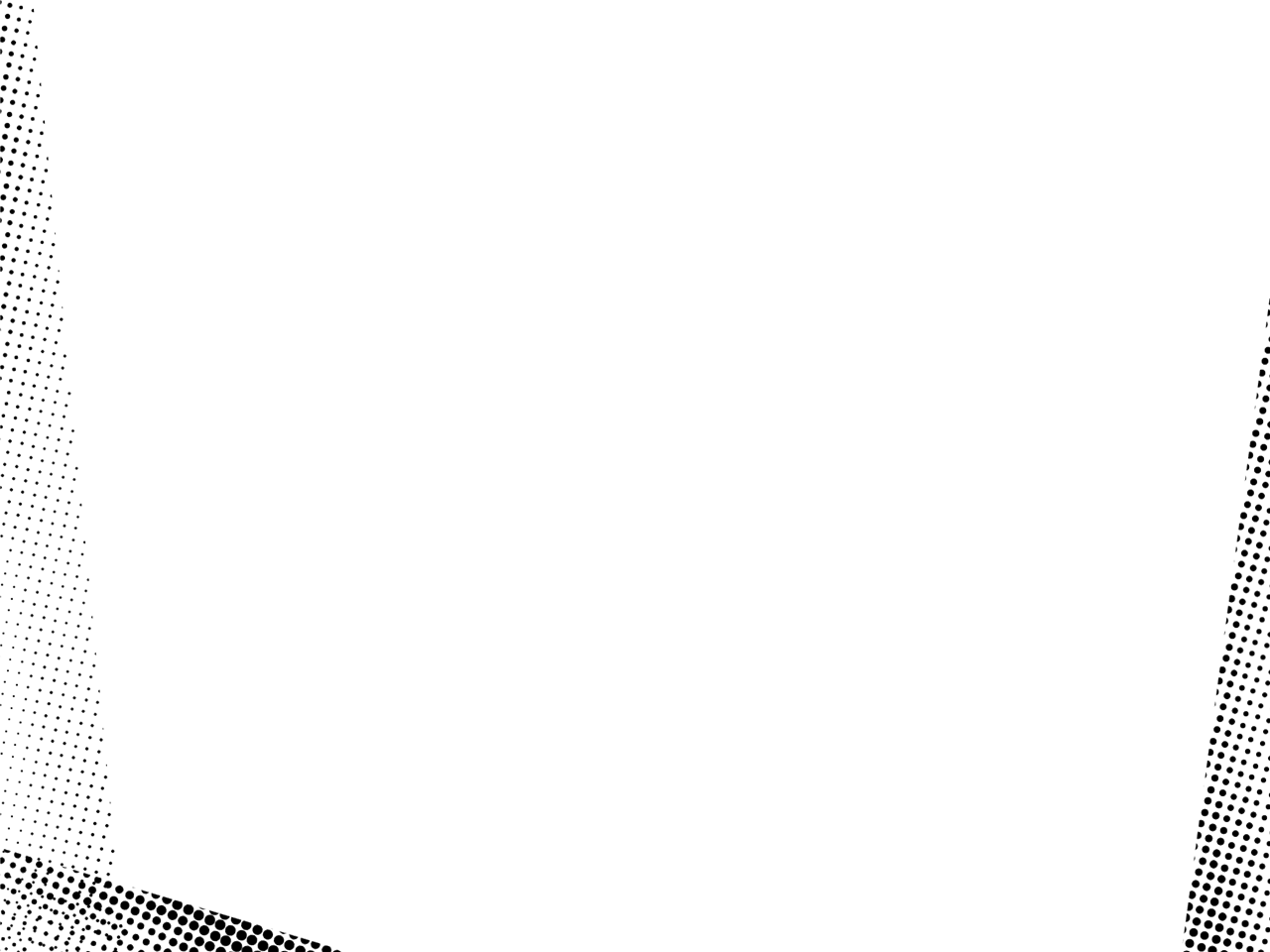 USA = GOOD NEIGHBOR
had not been shy about interfering in Latin America for business interests

but, Hoover & FDR, start"good neighbor" policy = maintain pleasant relations but generally mind our own business

tried to keep that policy elsewhere
THE RISE OF
STALIN & USSR
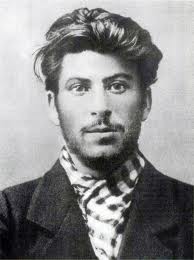 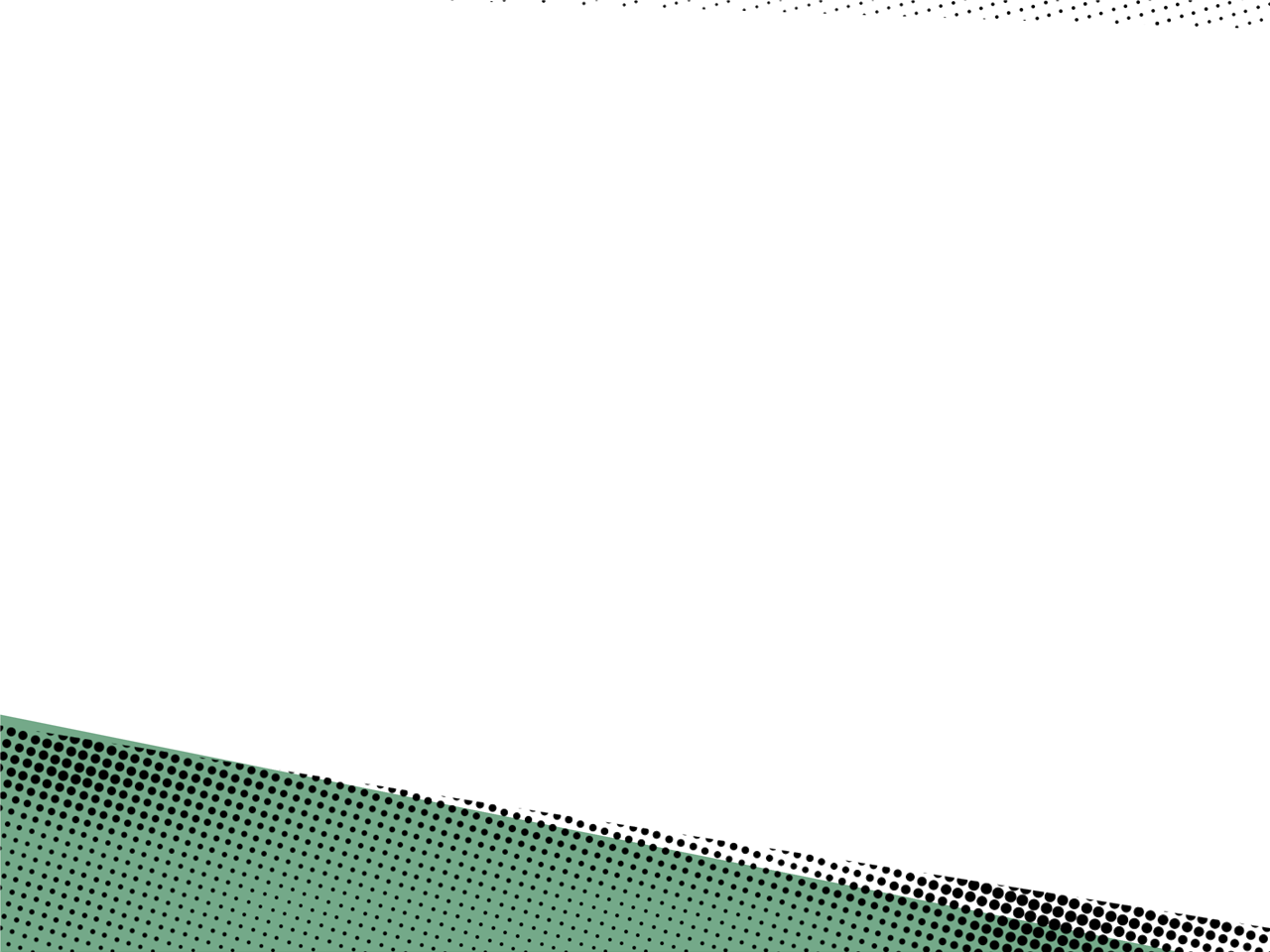 STALIN'S SOVIET UNION
The Reign of Terror

1924

Communism

modern industrial power 

Brutal control (Purges, camps, etc.)

Severe shortages, drop in standard of living, famine kills millions
By 1937:
10 million killed
18 million transported to labor camps
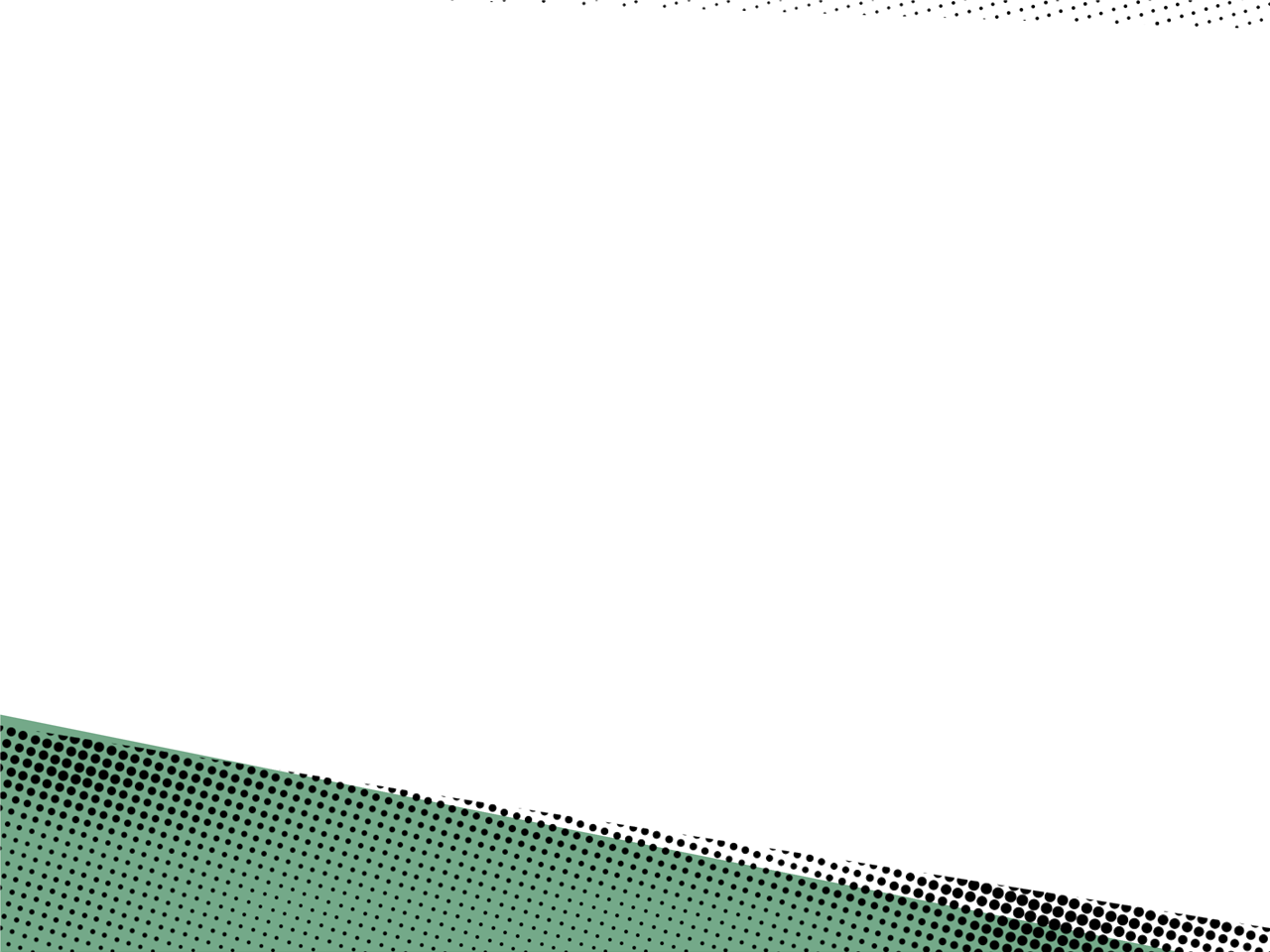 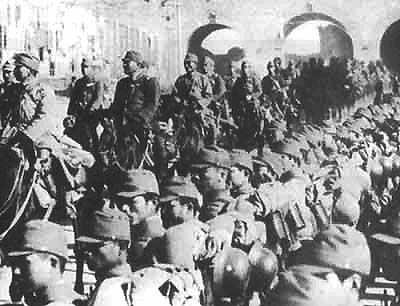 JAPAN BUILDS AN EMPIRE
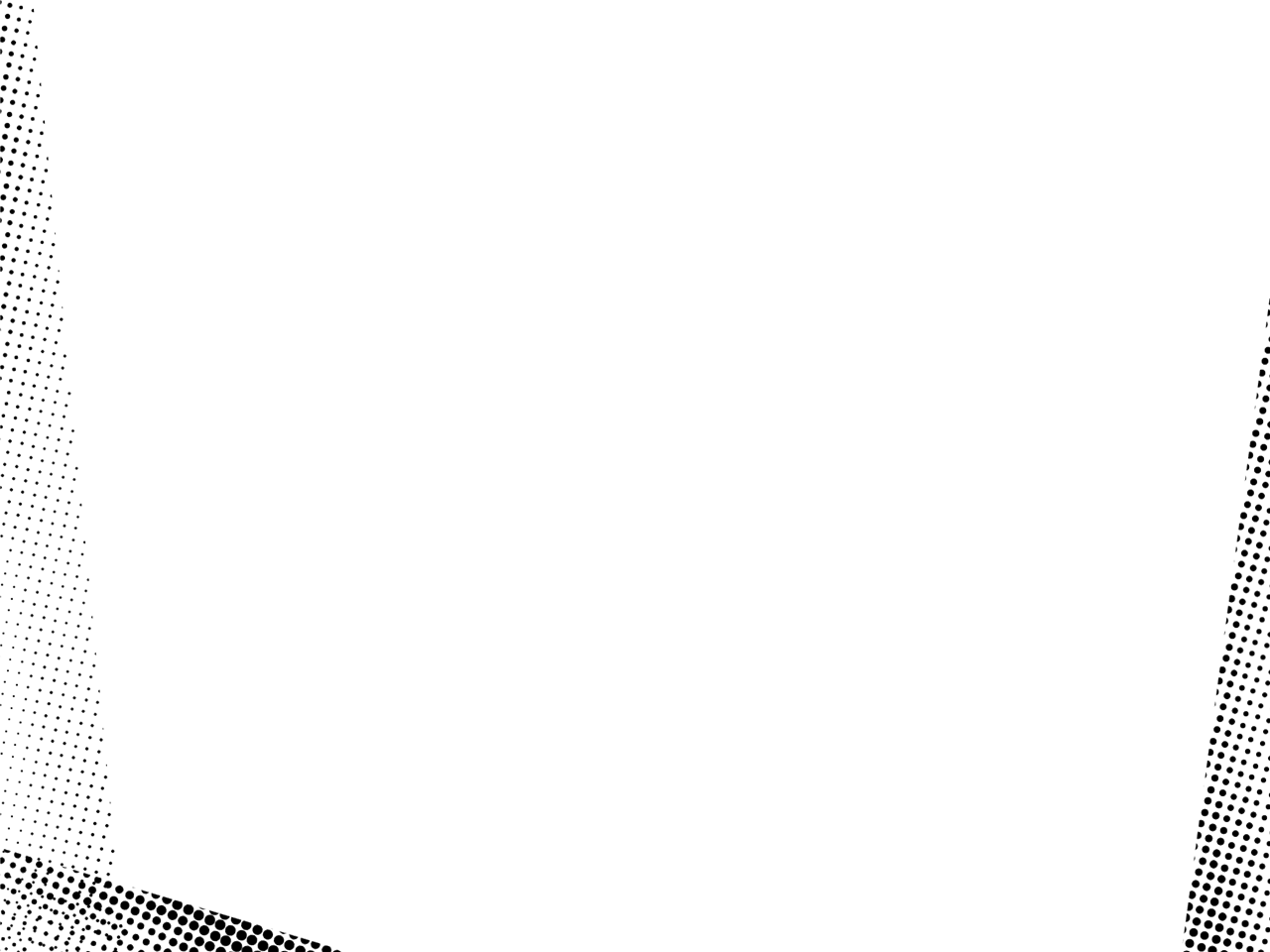 JAPAN & USA = BFF?
USA had opened Japan international trade
Pushed Japan to...
 strengthen military 
economy
sphere of influence
One of most powerful countries in world
International Agreements condemning war, fighting for peace
THEN...
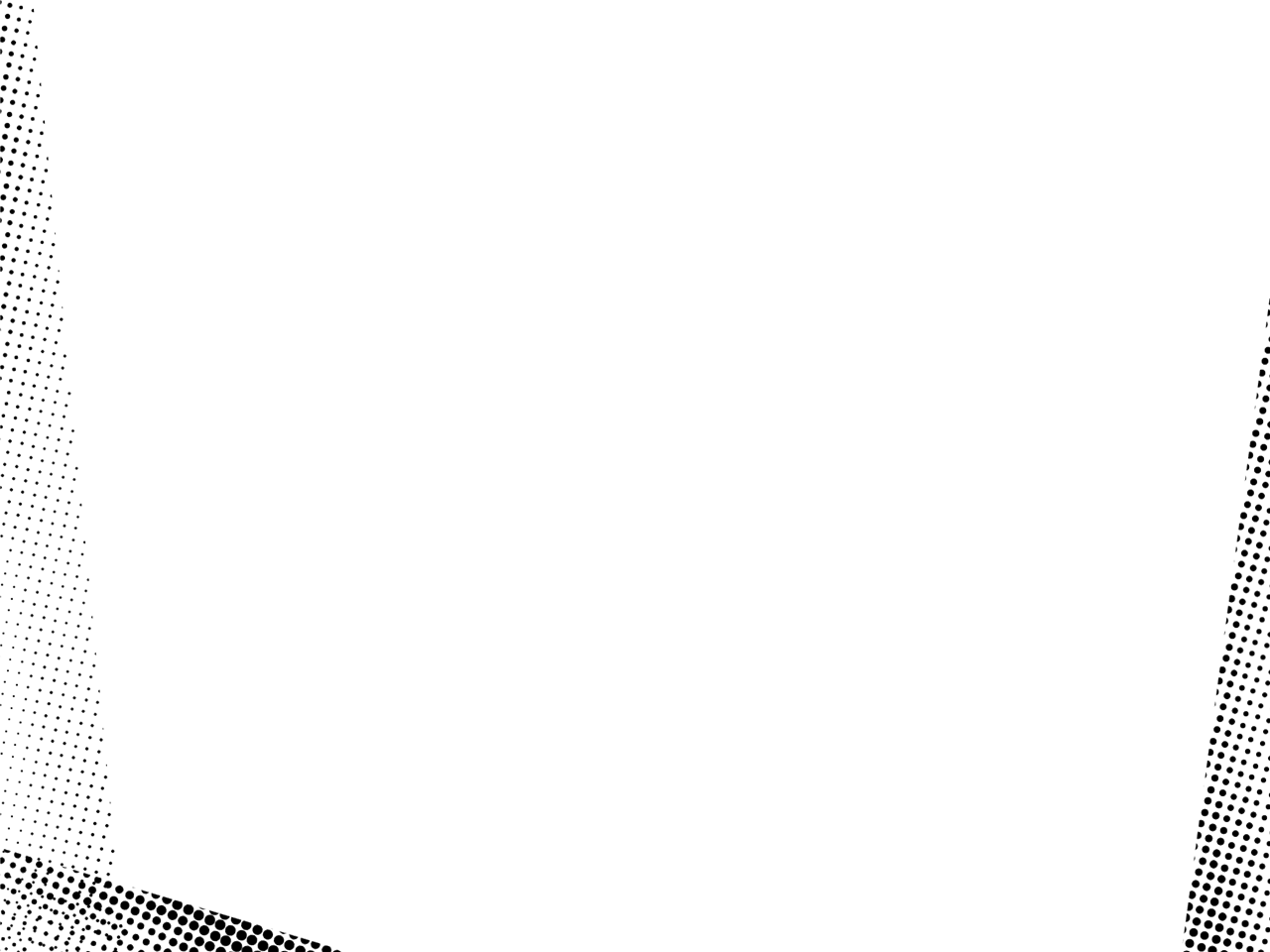 JAPANESE HOSTILITY
Recessions hit
Great Depression makes worse (high tariffs)
People blamed democratic style govt.
Nationalists and radicals demand a return to traditional ways
Ideas of racial superiority
Military leaders UNOFFICIALLY steal control
Bitter towards US:
1924:  immigration restrictions
tariffs 
materialism & international trade
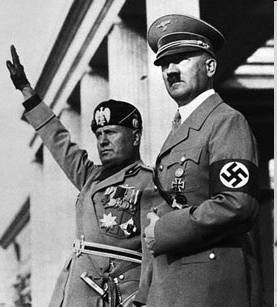 THE 
FIRST 
OF FASCISM
MUSSOLINI'S ALWAYS RIGHT
mad about territory after WWI
forms a gang of thugs, ex-servicemen, radicals, anarchists, etc.
terrorized his way into power
established dictatorship
promised to end Italy's economic problems through conquest
will conquer Abyssinia in 1936
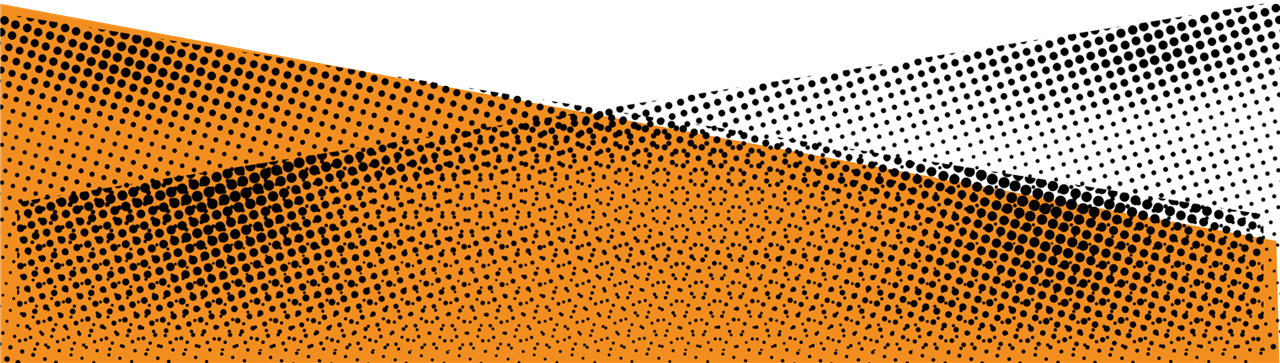 THE COUNTRY
IS NOTHING
WITHOUT
CONQUEST
- MUSSOLINI
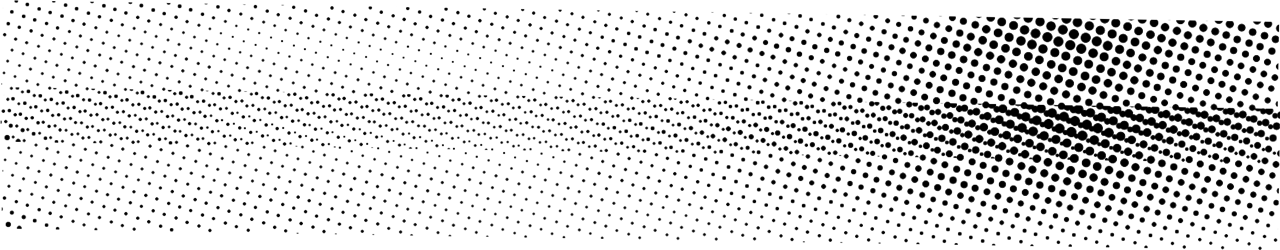 THE RISE OF EVIL
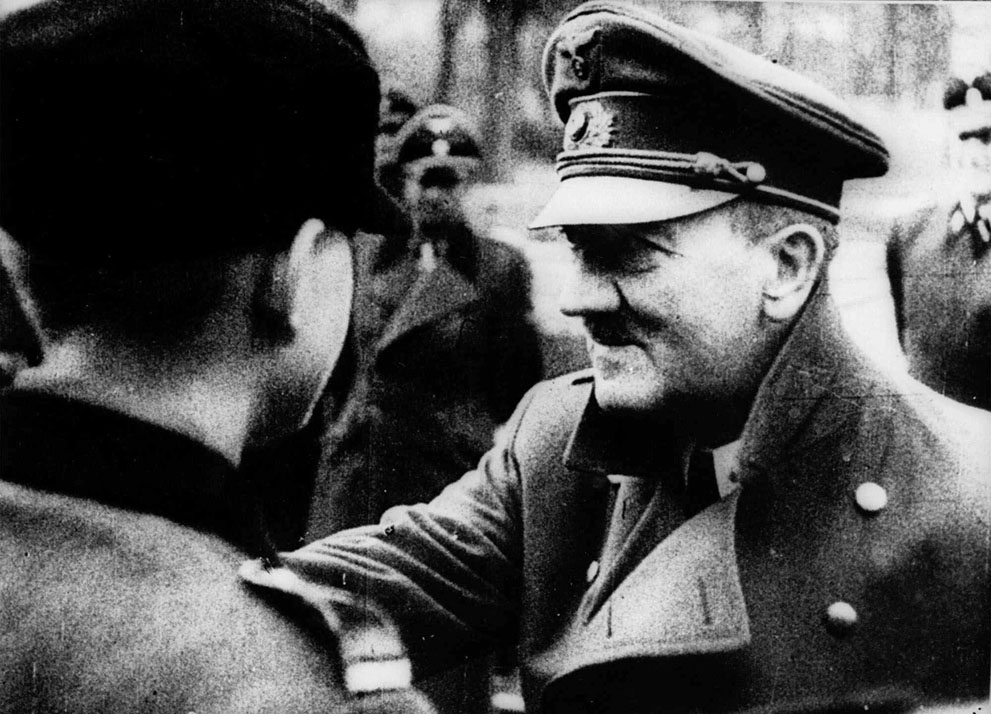 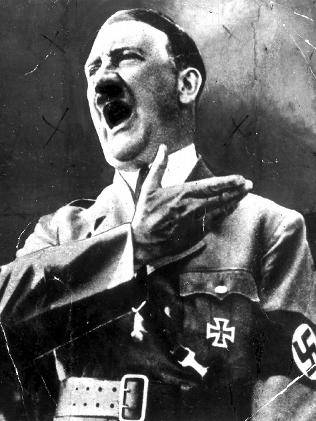 THE NAZI PARTY
National Socialist German Worker's Party
Key Ideas:
German Nationalism
Racial Superiority
Destroying the Treaty of Versailles
Nazi party becomes popular when Great Depression strikes
After failed attempts, Hitler finally becomes Chancellor in 1932
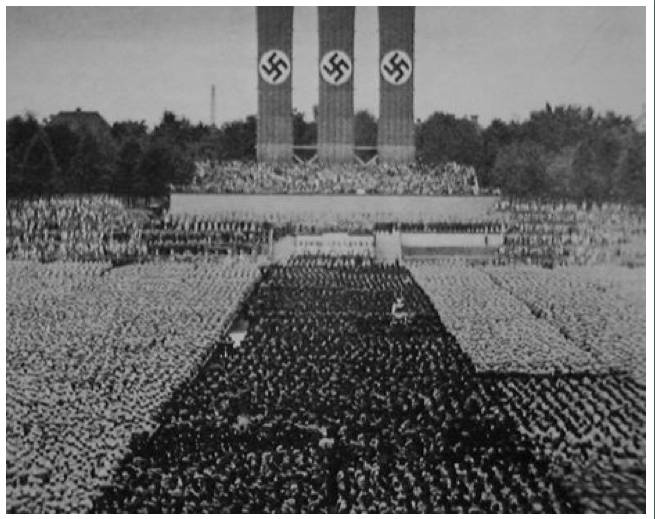 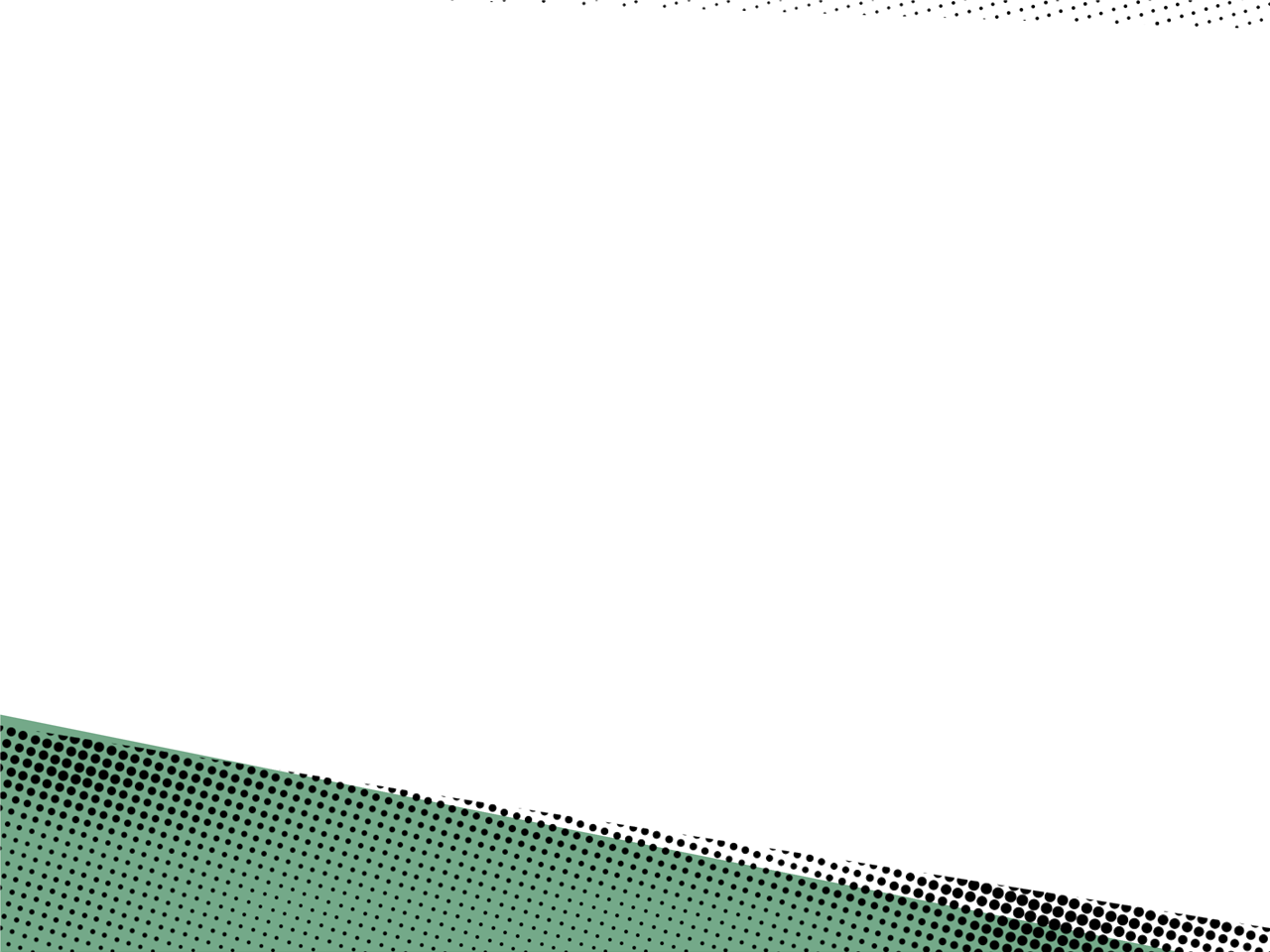 PATH TO WAR
Begins rearming
Leaves the League of Nations
Remilitarizes the Rhineland
Gains territory (joins with Austria)
Demanded the Sudetenland (land in Czechoslovakia)
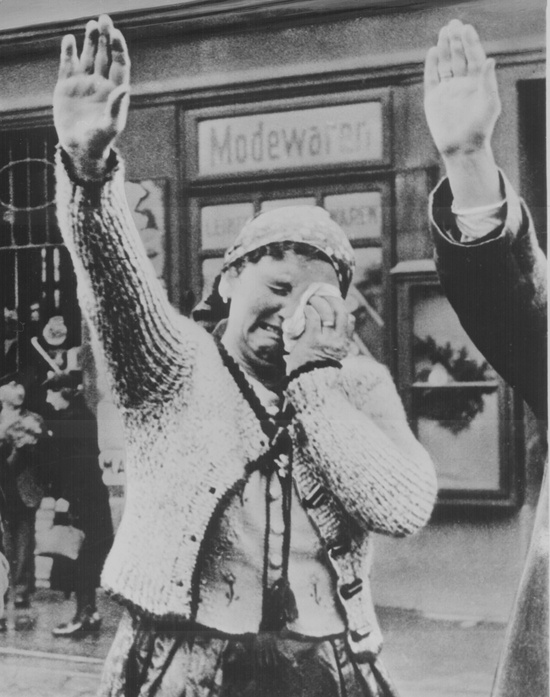 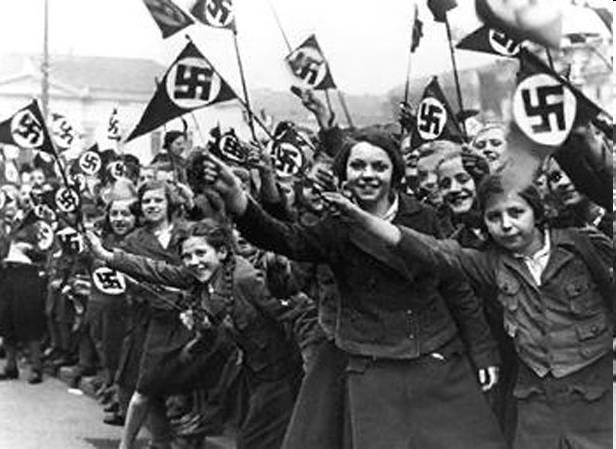 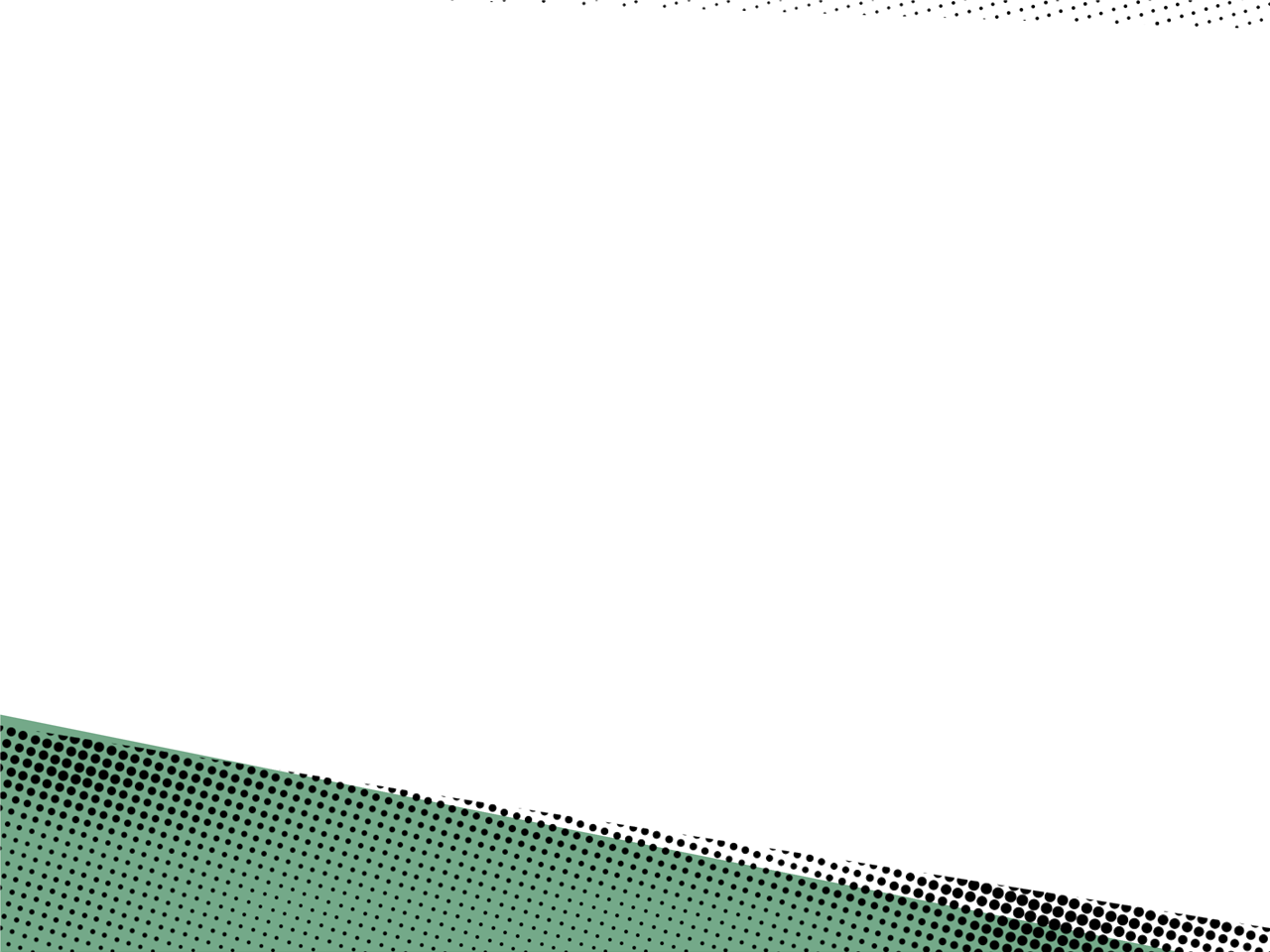 A CLUB FOR
SOCIOPATHS
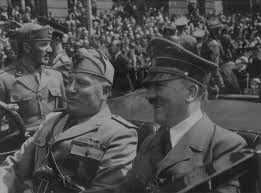 In 1936, Hitler signs the Anti-Comintern (anti-communist) pact with Italy
Created the Rome-Berlin Axis
Eventually, Japan would join this alliance

Hitler also had a temporary non-aggression pact with Stalin to divide Poland
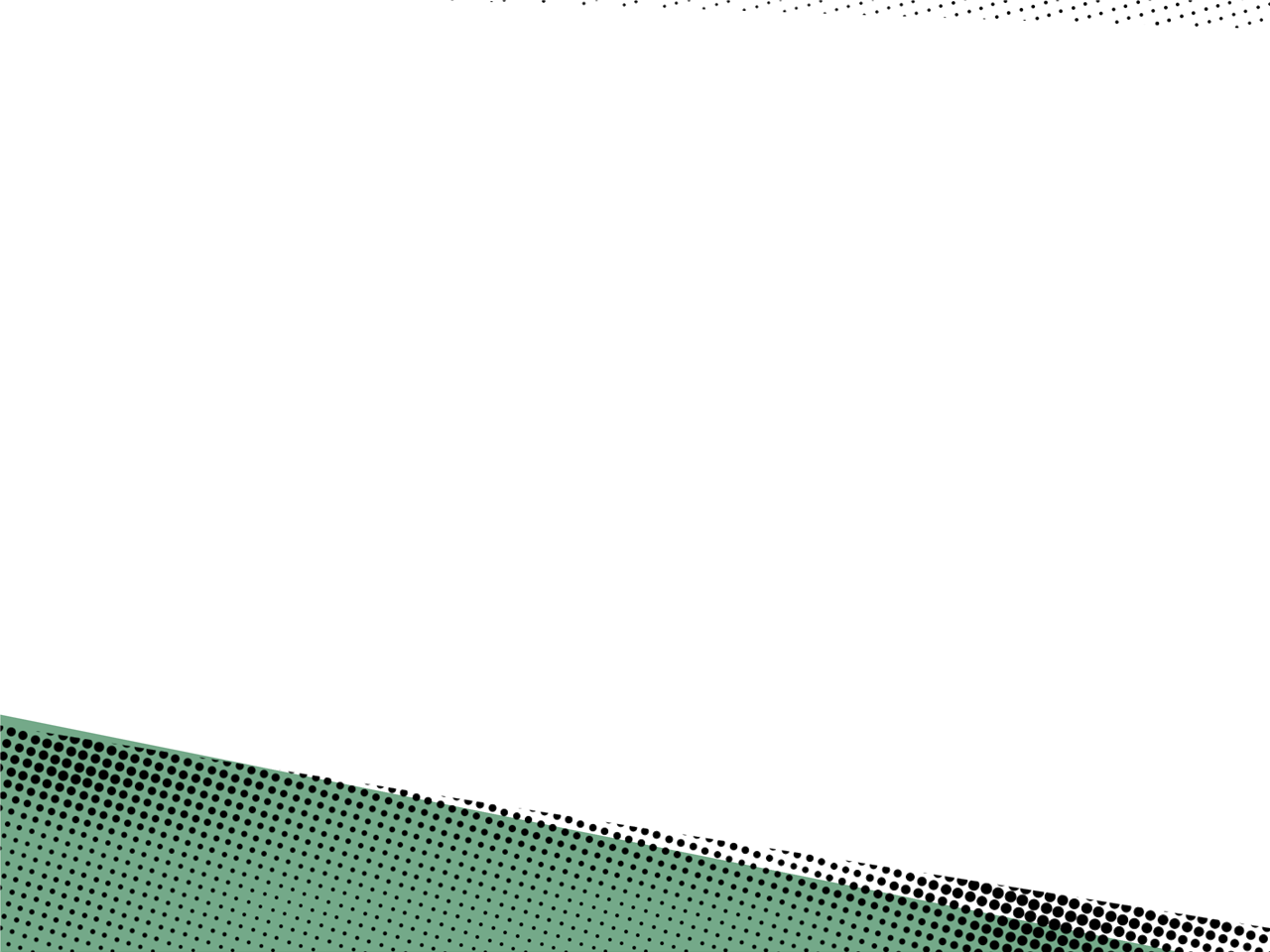 PATH TO WAR
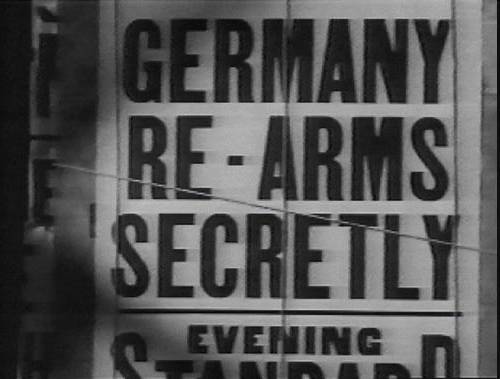 HOW DID THE OTHER POWERS REACT?
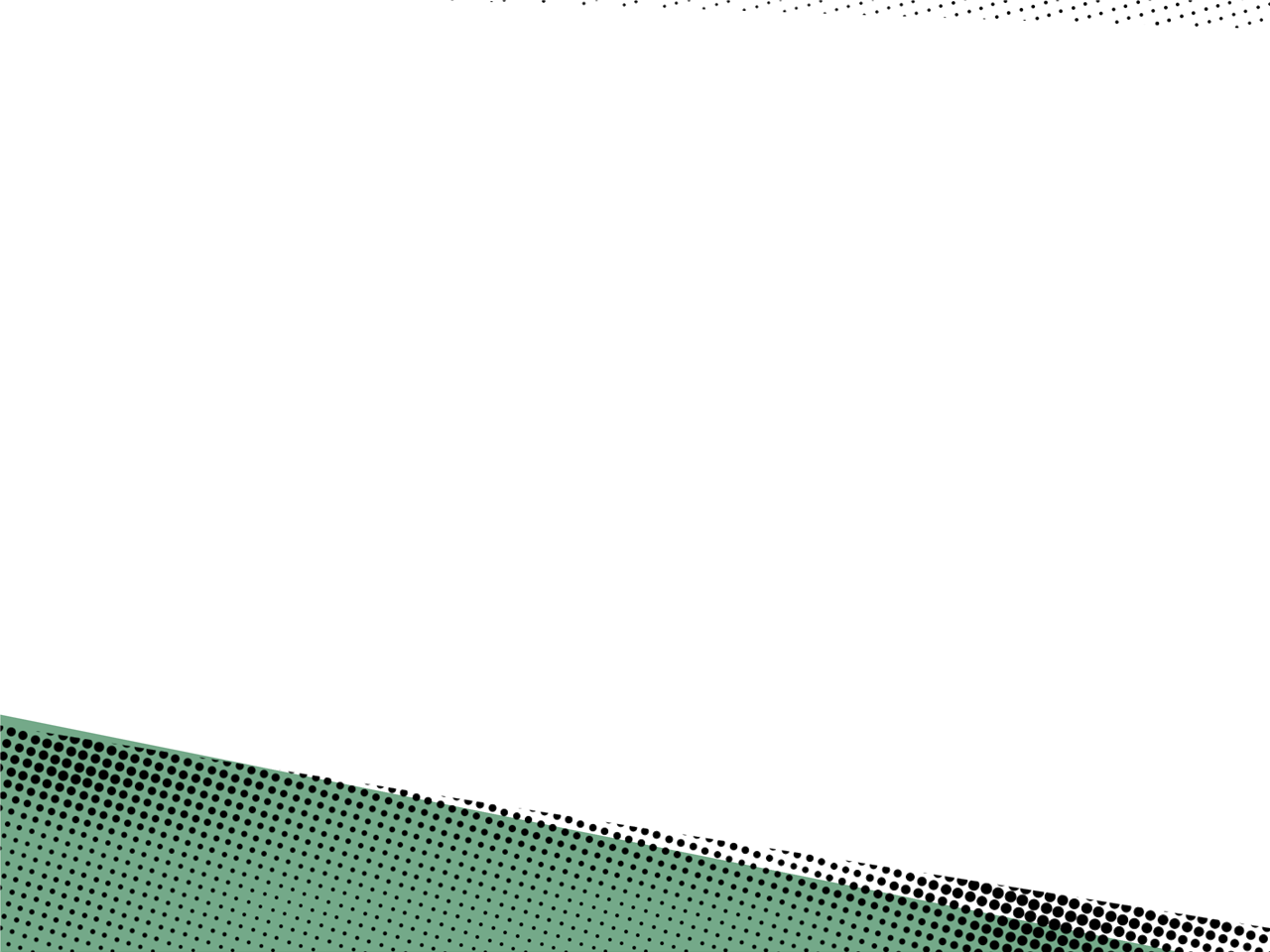 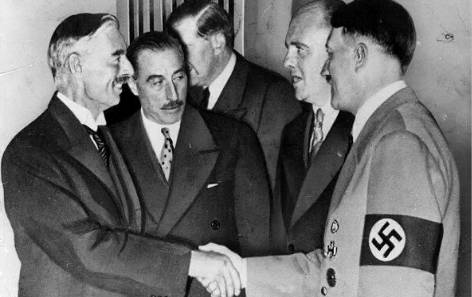 APPEASEMENT
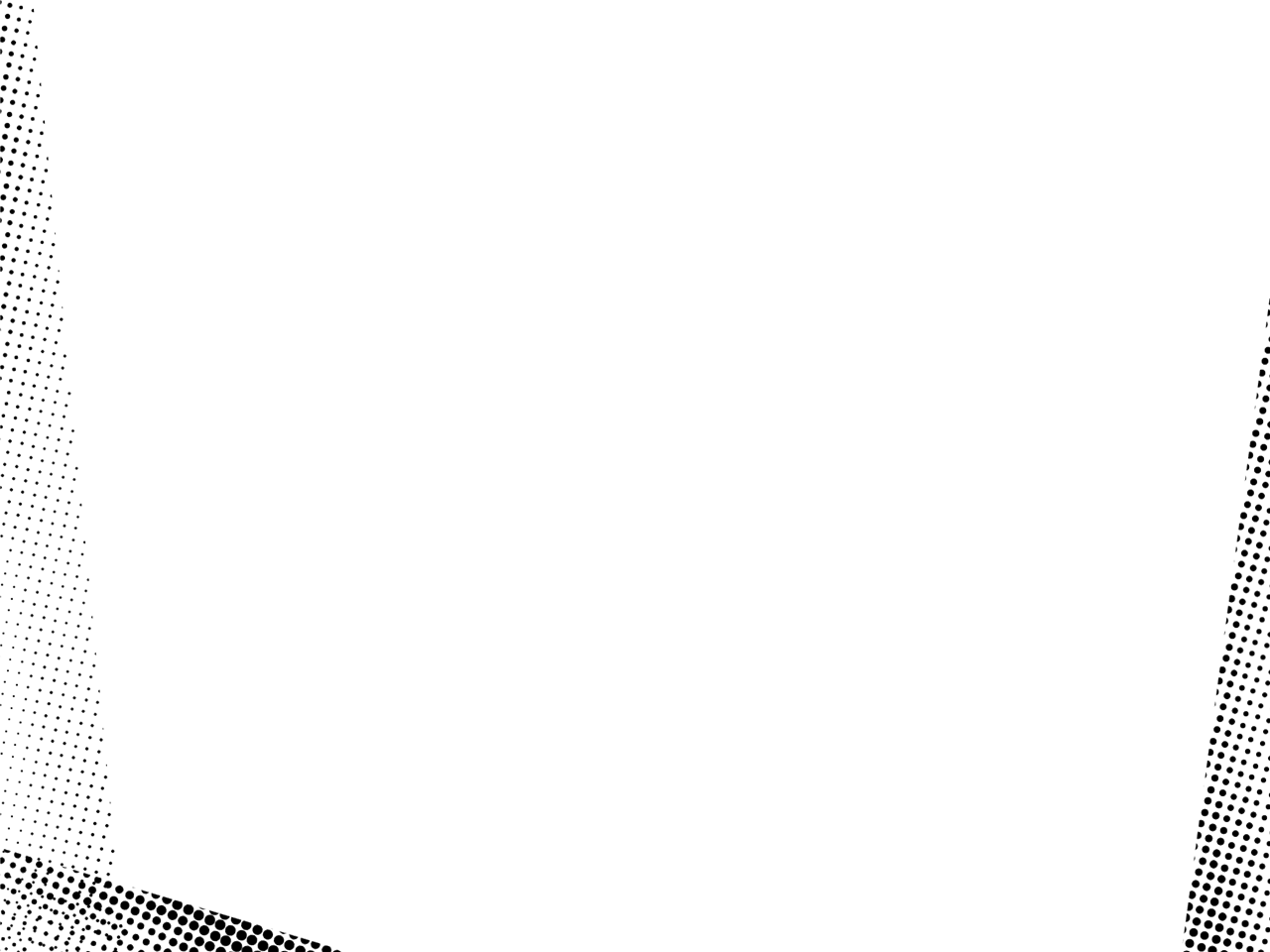 WHY?
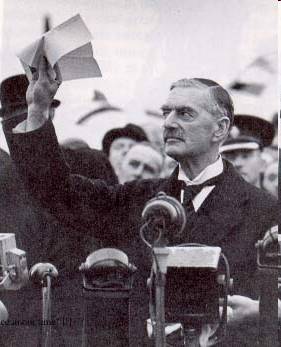 horrors of WWI
depression
sympathetic towards Germany
no assistance of USA
limited funding on armaments
British Prime Minister Neville Chamberlain claimed "PEACE FOR OUR TIME"
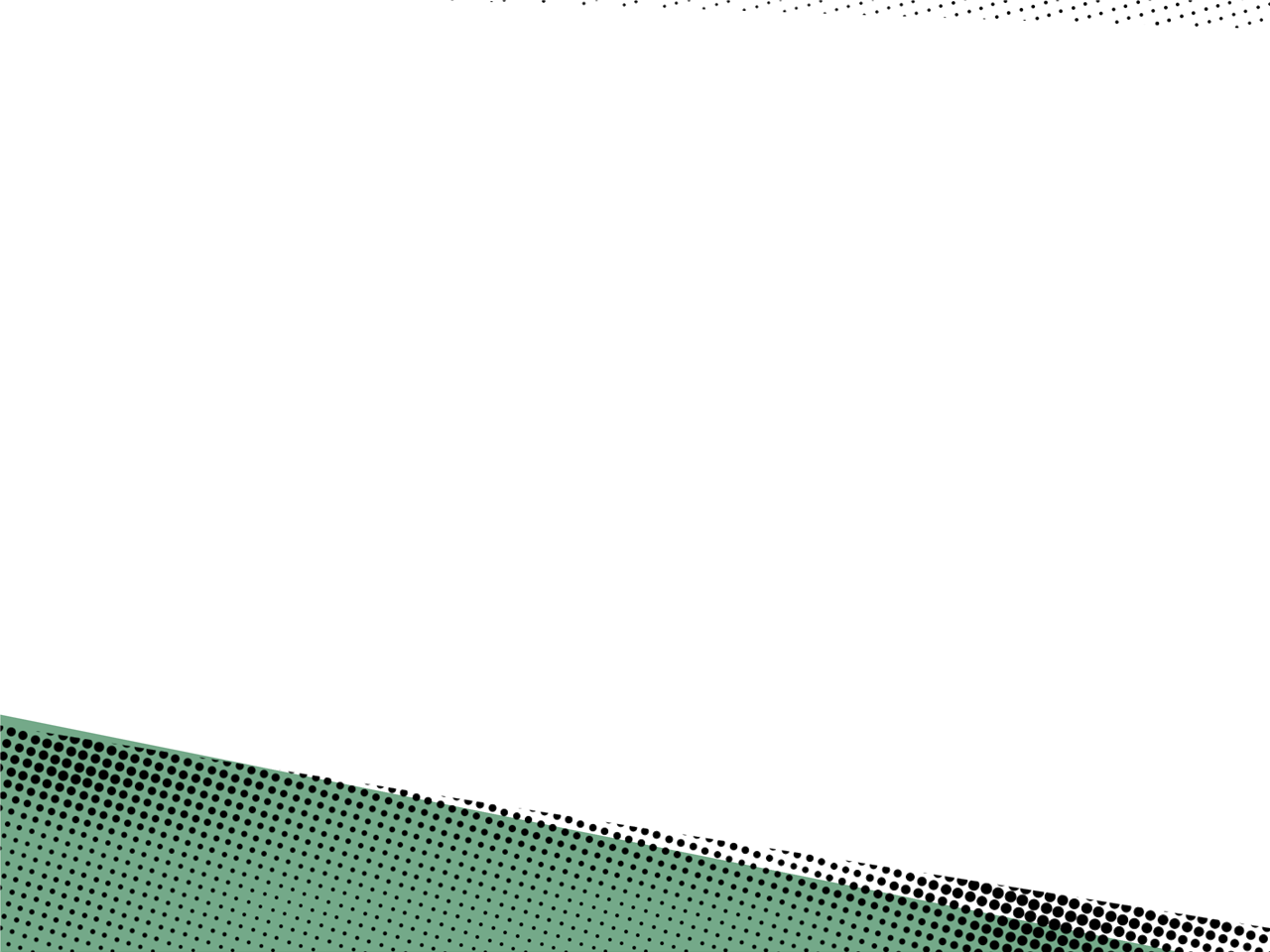 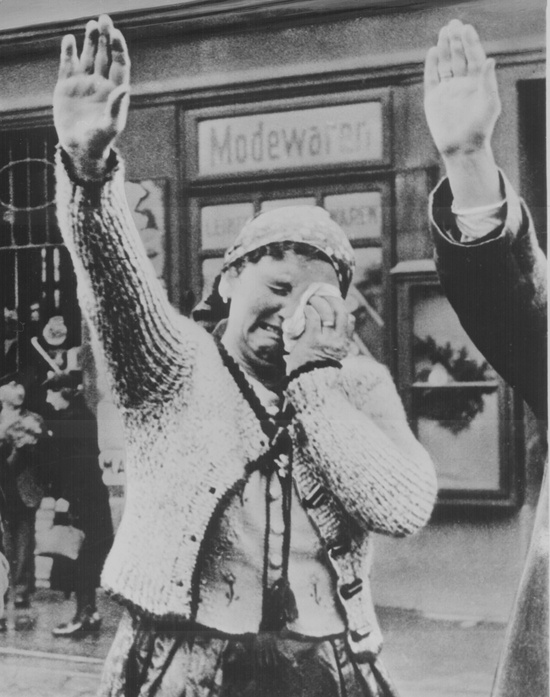 IMPACT?
Encouraged to take more risks. 

Joins fight against communists in the Spanish Civil War.

Conquers and forces civilians to comply or die.
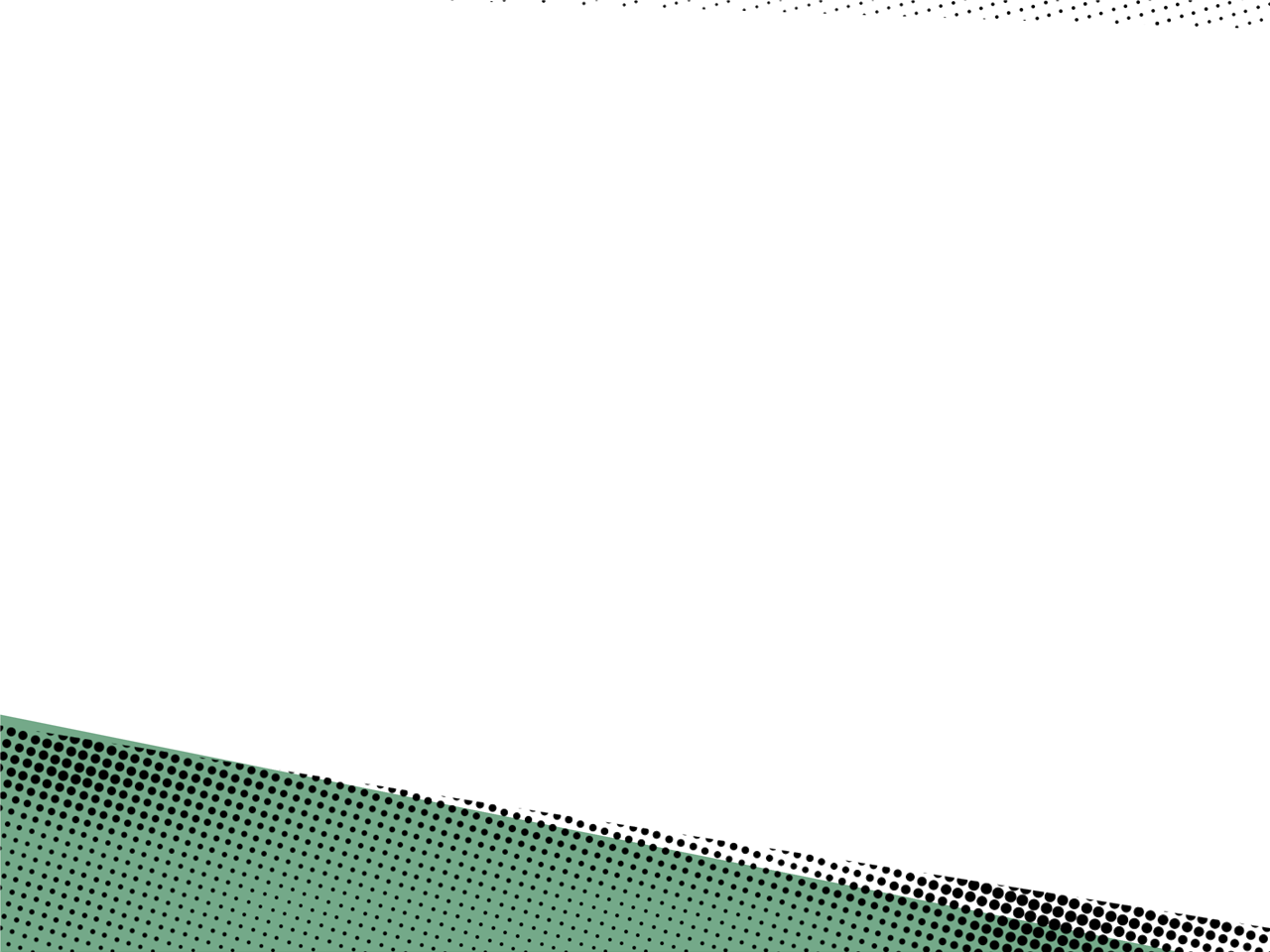 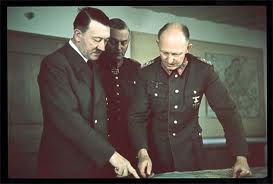 POLAND INVADED
& WAR BEGINS
START OF WAR
Ending appeasement after Czechoslovakia, Britain and France declared war after he marched into Poland on Sep 1, 1939

Uses blitzkrieg "lightning war" to take Poland in less than a month

Then, Germany attacked the western front:
took Denmark, Norway, Netherlands, Belgium, Luxemborg
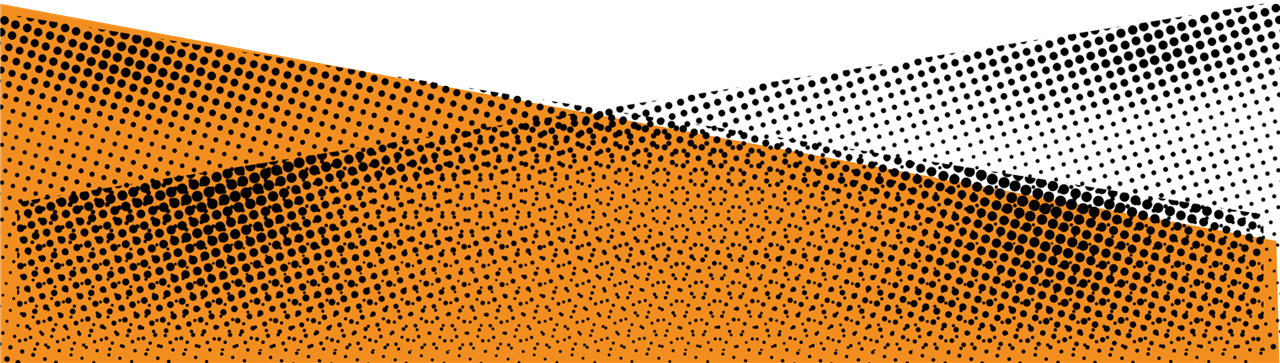 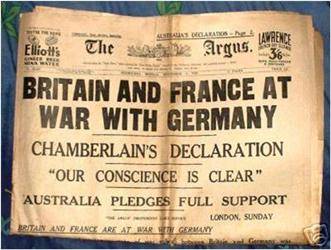 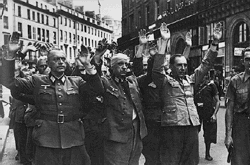 THE FALL OF FRANCE
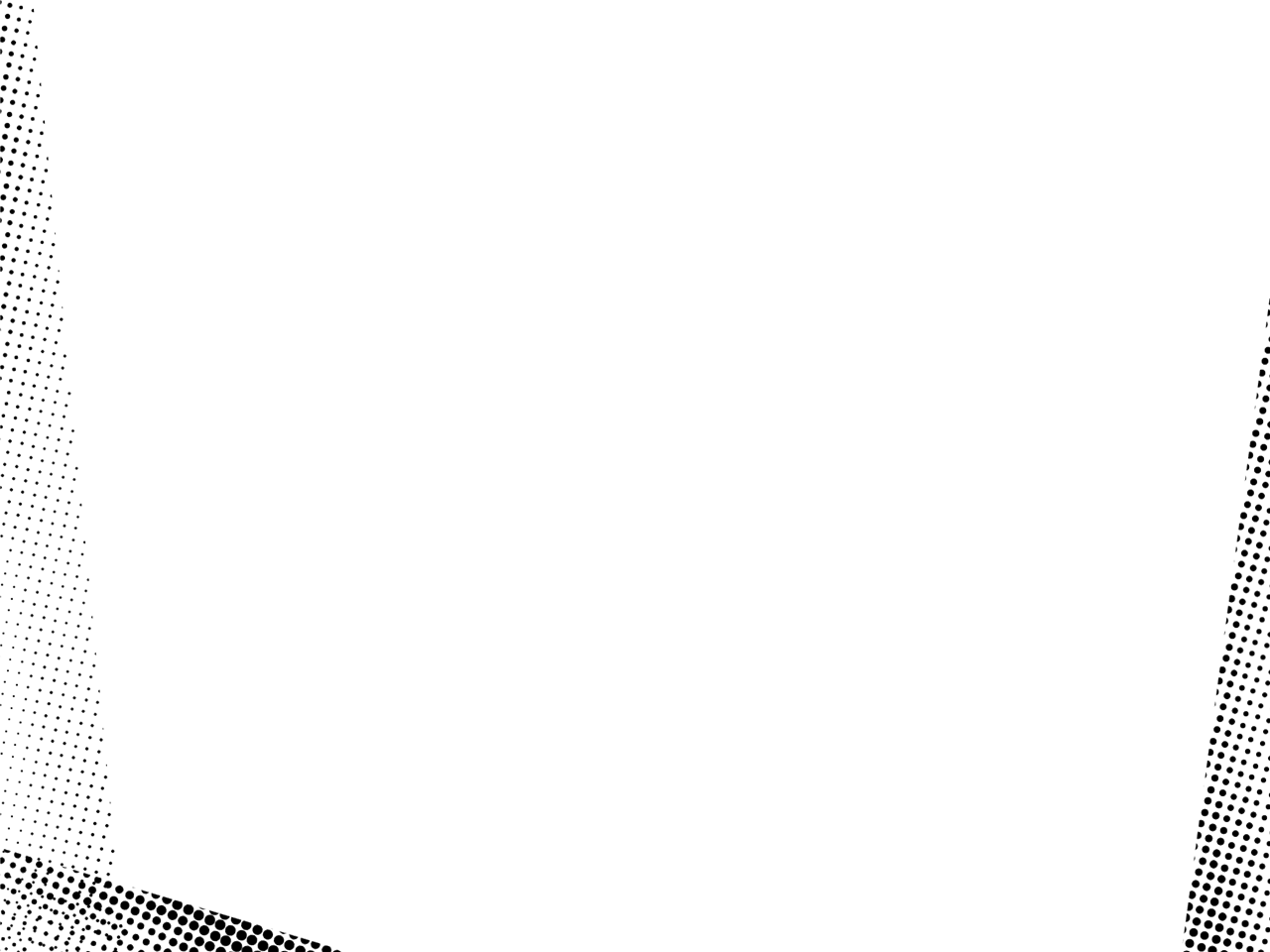 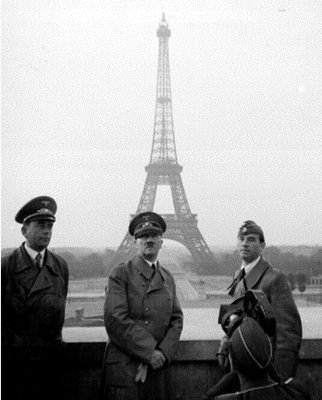 June 10, 1940 French govt abandoned Paris

1.5 million soldiers surrendered to the German army

At this point, Great Britain stands alone against the Axis Powers
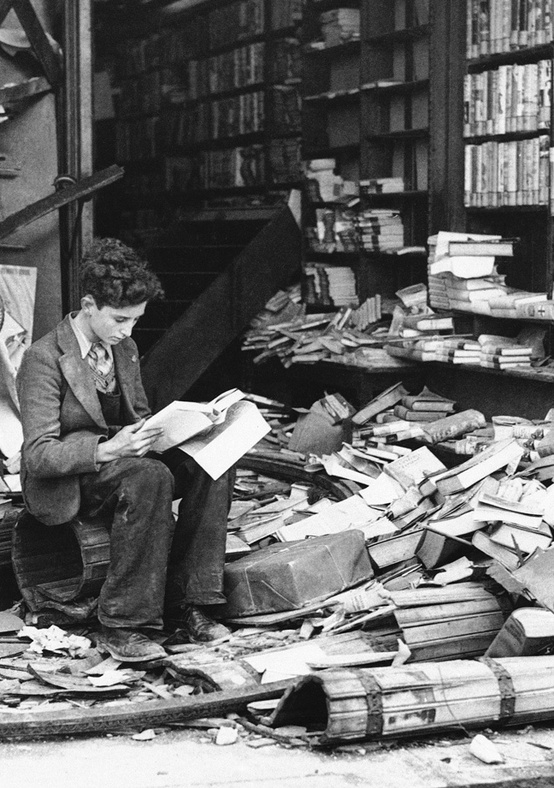 THE
BATTLE /
BLITZ OF BRITAIN
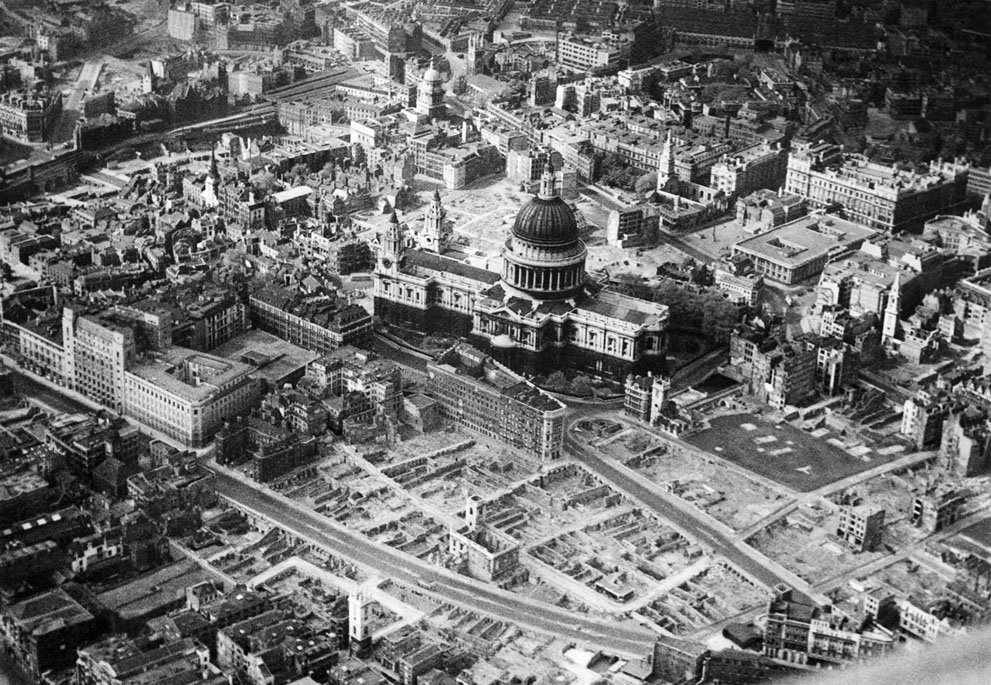 LUFTWAFFE ATTACKS
Not possible to beat British Navy - he would have to win in the air

Aug-Sep 1940: greatest air assault ever seen
industrial and civilian areas attacked
goal = break the will of the British people to resist

20,000 Londoners alone had been killed with 70,000 injured
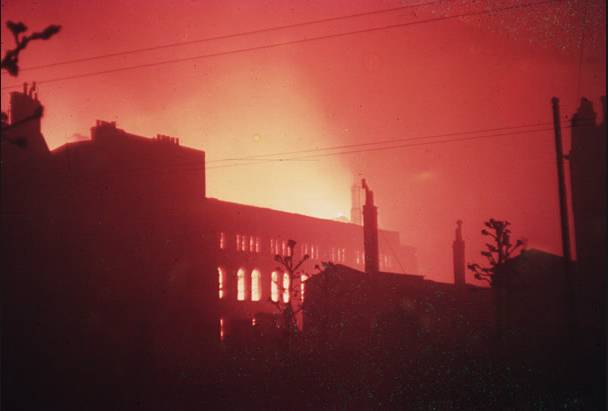 Click to edit Master title style
Click to edit Master text styles
Second level
Third level
Fourth level
Fifth level
33
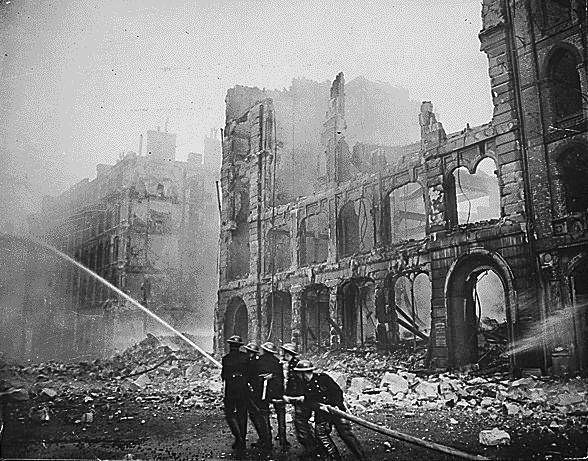 Click to edit Master title style
Click to edit Master text styles
Second level
Third level
Fourth level
Fifth level
34
REACTION
OF THE
BRITISH
ROYAL
AIR FORCE
RAF
FRANTIC FIGHT FOR SURVIVAL
outnumbered, flying 6-7 missions a day
hundreds dying but German losses higher
after cracking code, found out that Germany would not invade until they established air superiority - they never did :)
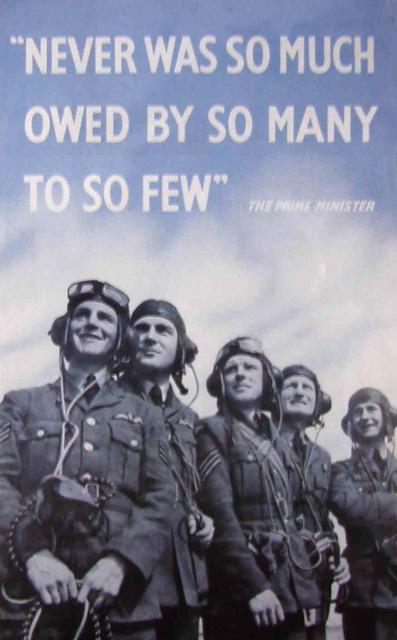 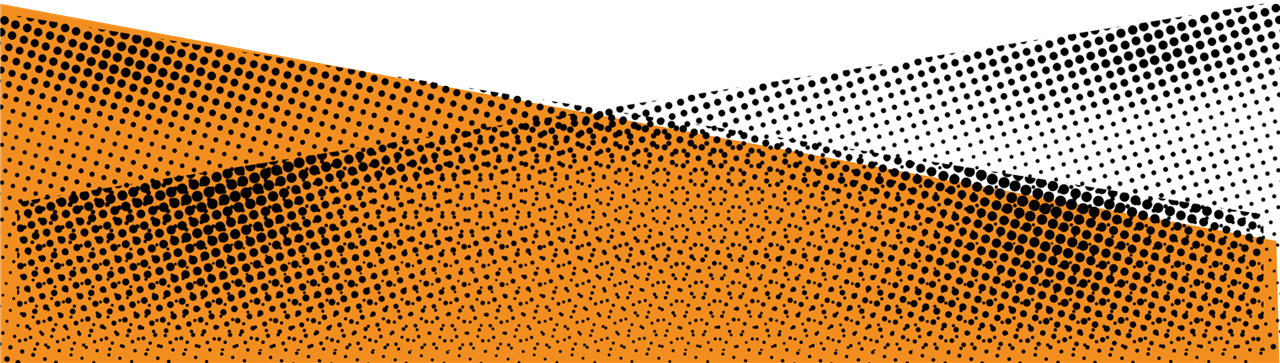 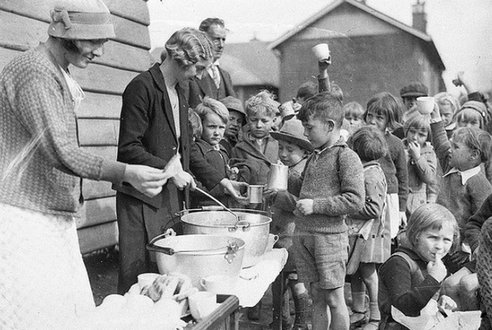 USA
SAYS NO WAY
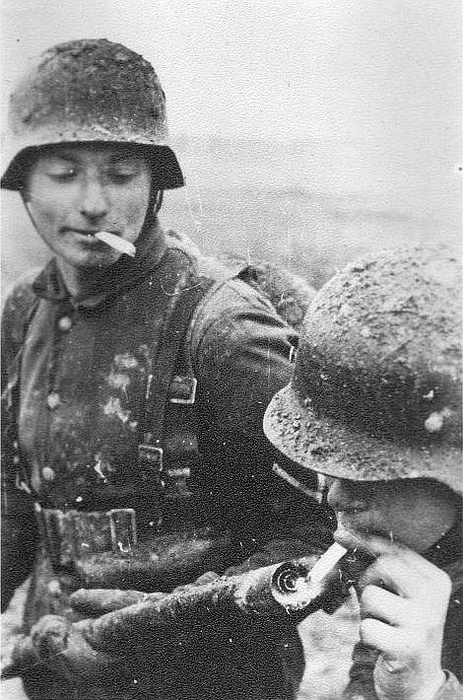 FDR to Hitler and Mussolini
FDR sent letters to  Mussolini & Hitler after Hitler took Czechoslovakia in 1938. Asked them not to conquer any more countries.
They laughed at him.
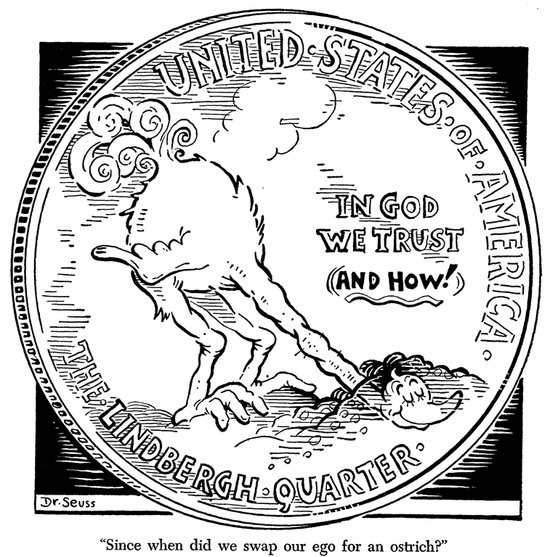 Double-click to enter title
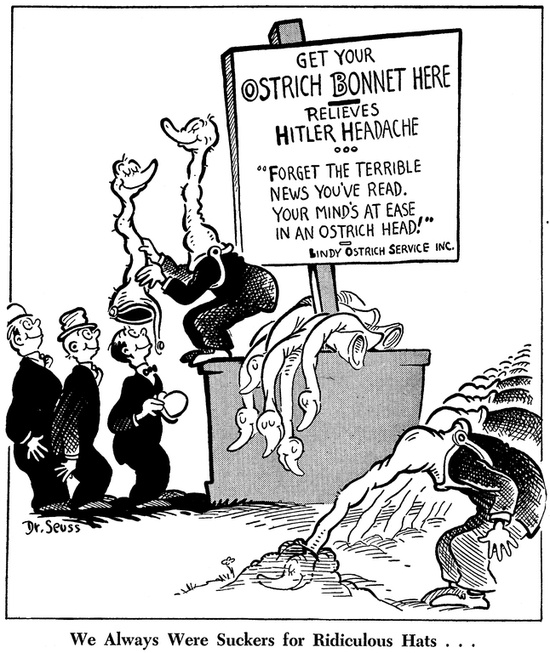 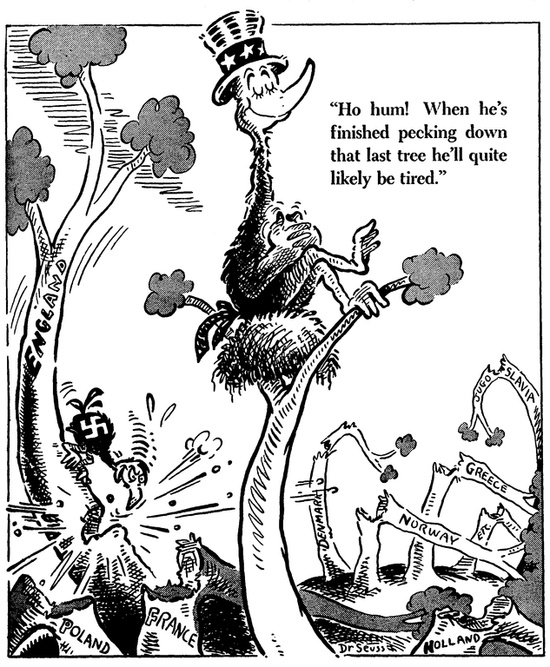 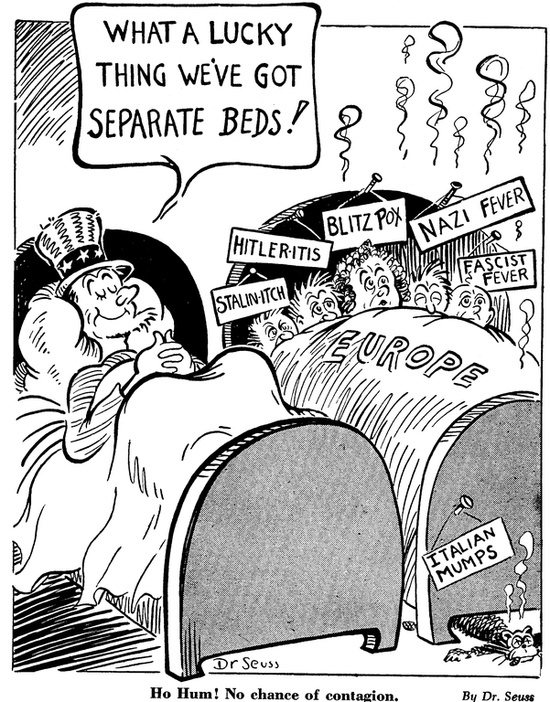 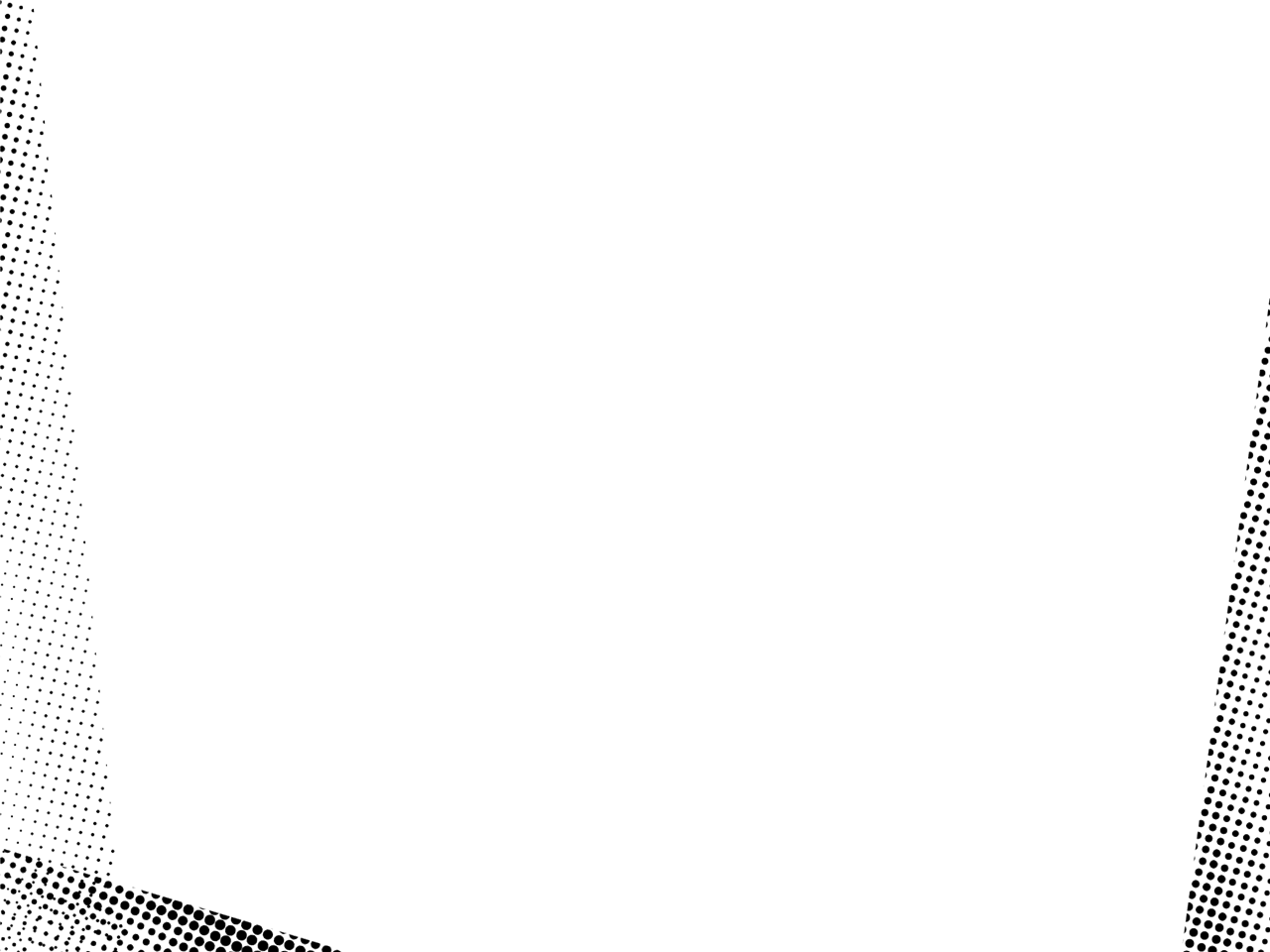 CHOOSING NEUTRALITY
WHY? Depression and WWI experience
sympathized but nothing short of a direct attack would change minds
Congressed passed a series of Neutrality Acts
1935: banned giving weapons
1936: banned loans
1937: permitted trade with fighting nations but only NON MILITARY goods and they had to transport them and pay cash. CALLED CASH AND CARRY.
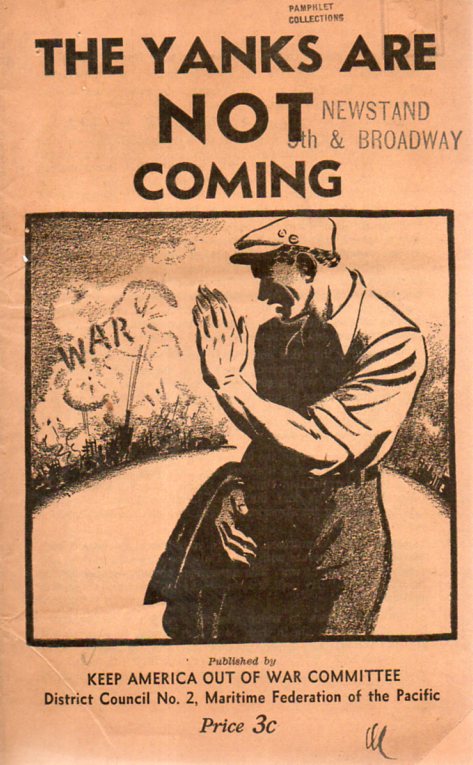 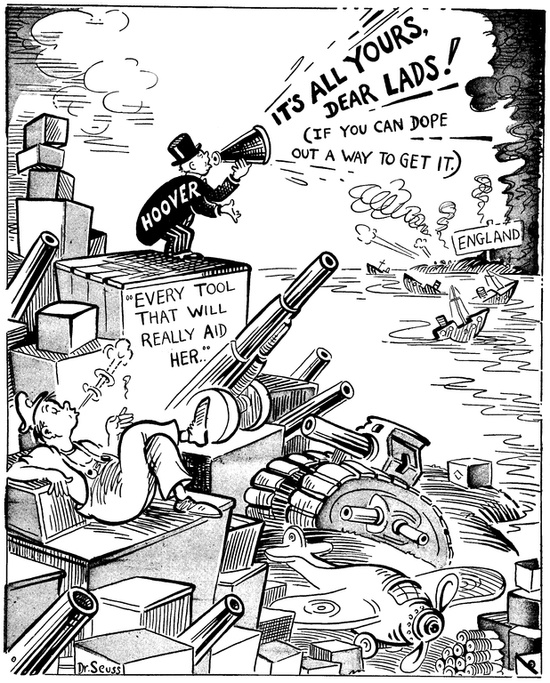 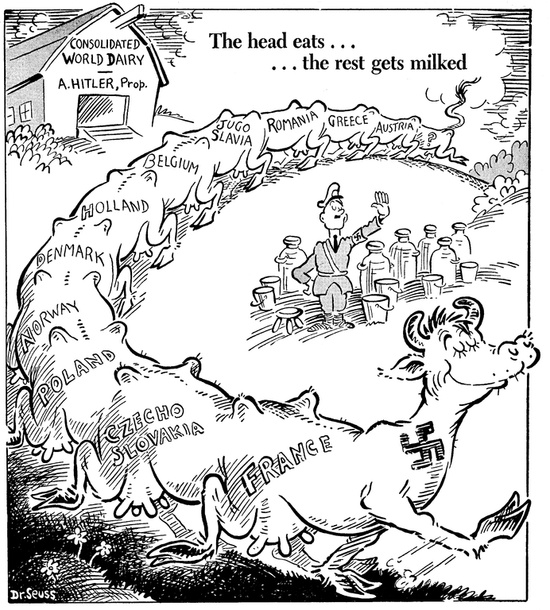 Double-click to enter title
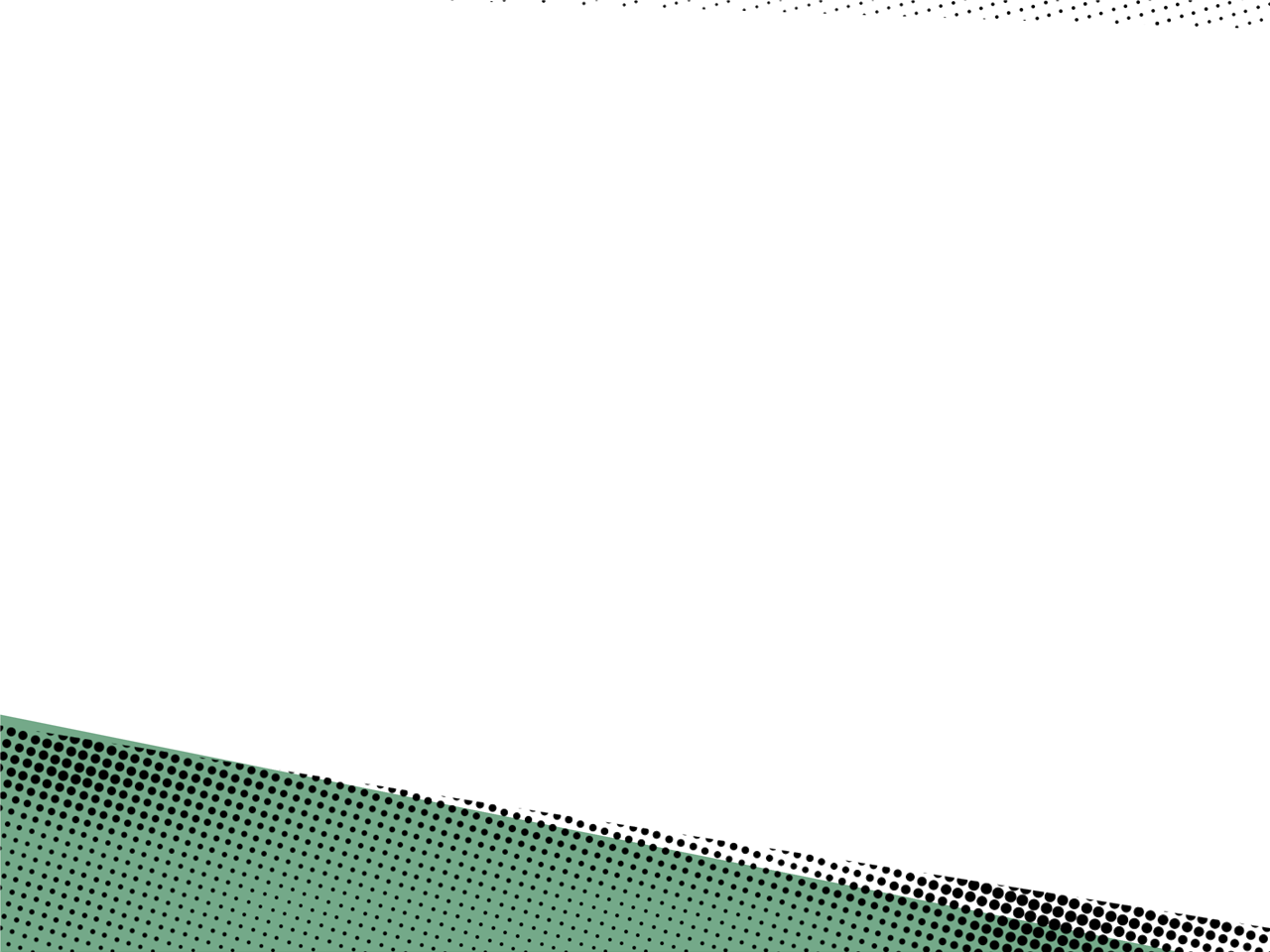 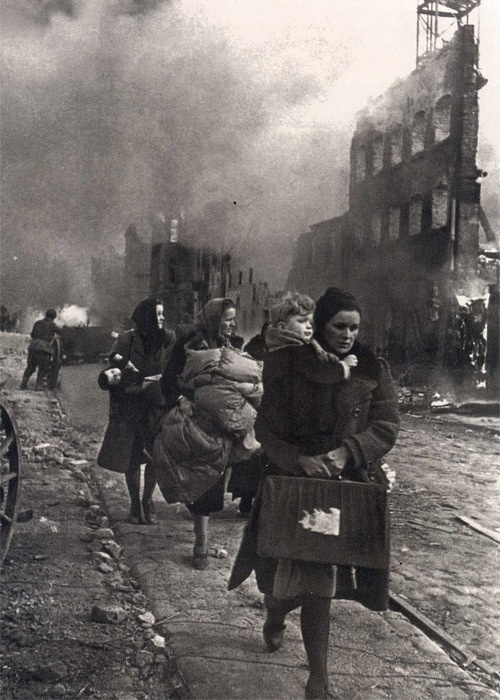 IMPACT OF NEUTRALITY ACTS

Actually encouraged aggression because USA not providing for those who wanted to defend themselves.
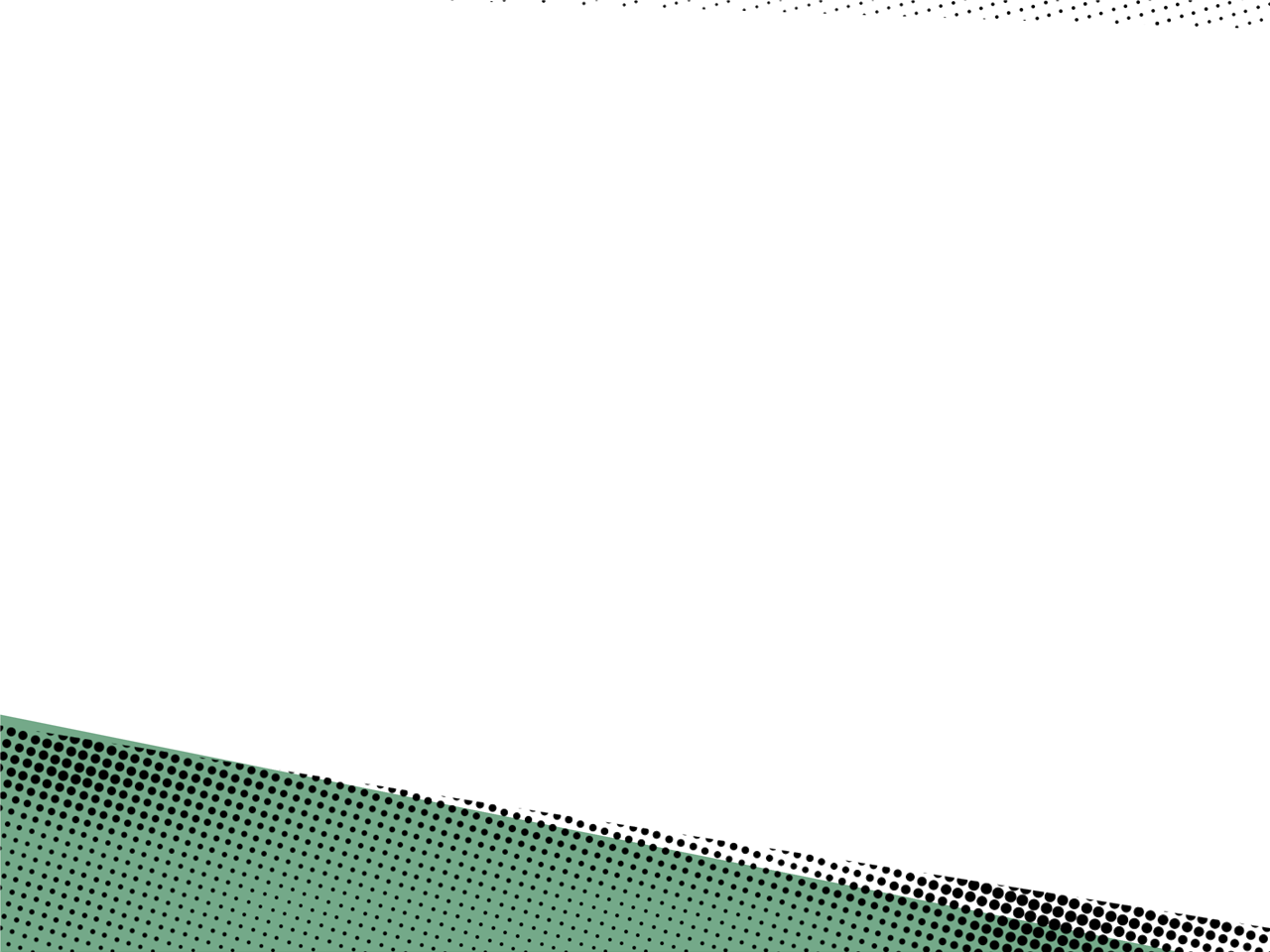 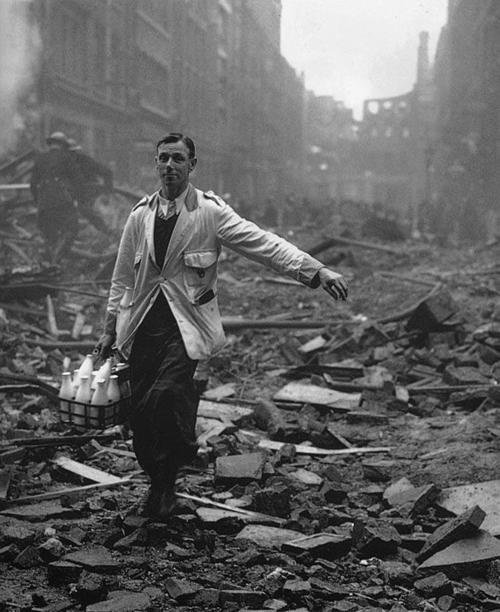 A 
FRIEND 
IN 
NEED
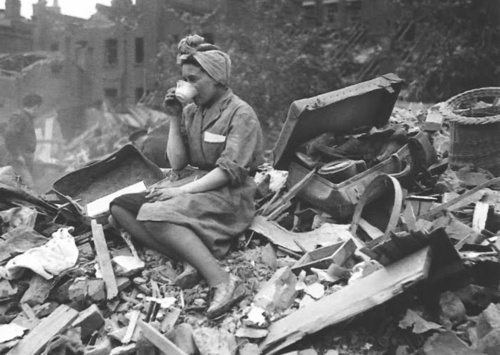 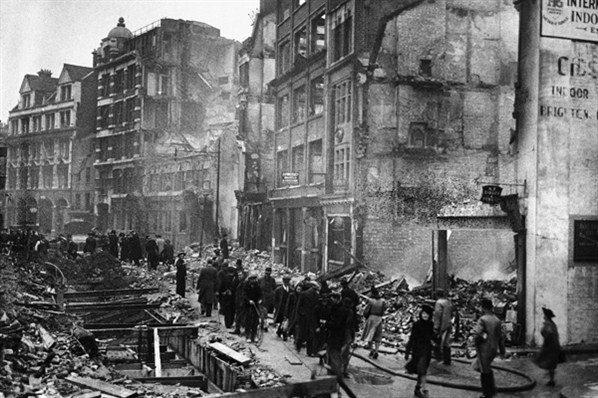 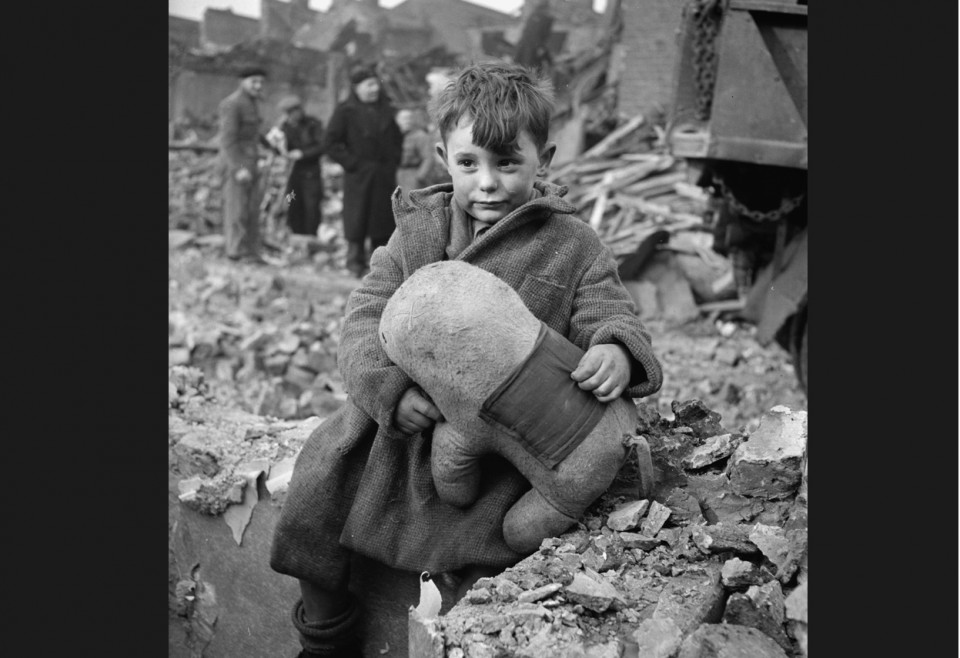 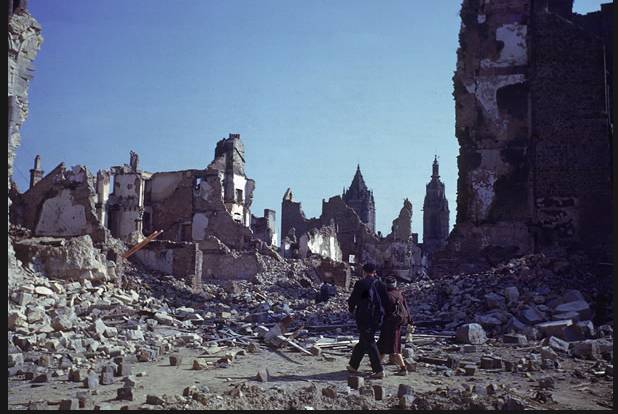 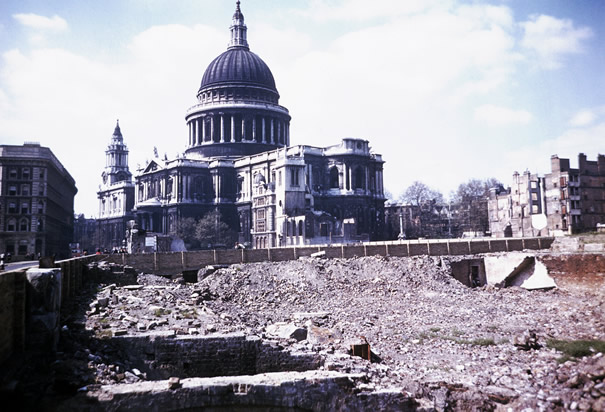 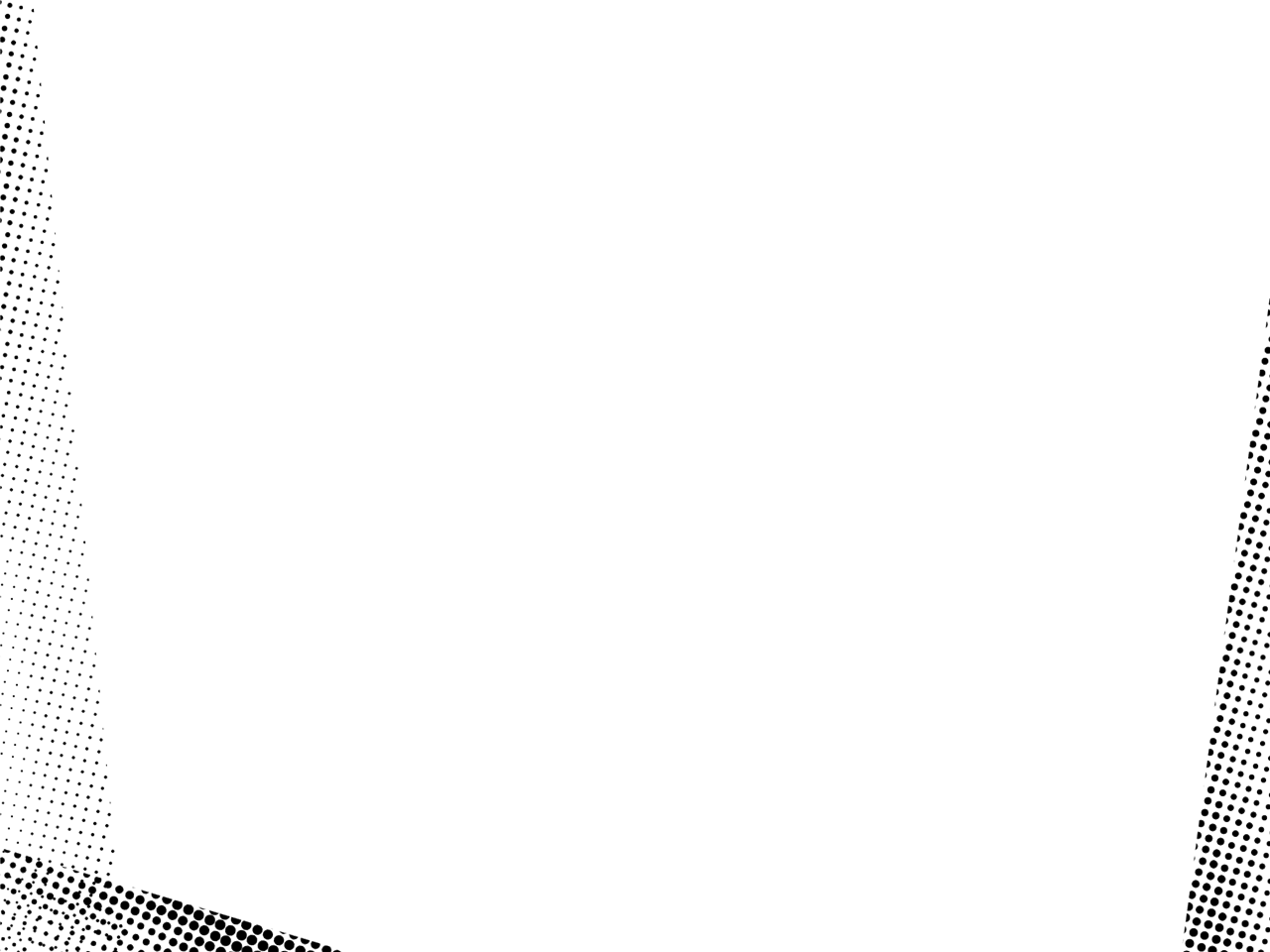 INVOLVEMENT GROWS
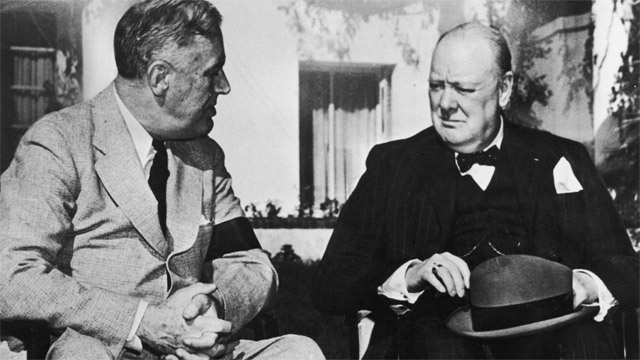 become less isolationist 
American economy recovered somewhat
Japan has Manchuria, Italy has Ethiopia, Hitler has Austria and the Sudetenland, then Poland
Shared British interests
FDR looks for ways to send aid to allies
Revised Neutrality Acts:
repealed arm embargo (provided Britain and France with weapons)
then, allowed to transport them
still prevented giving them $$$$
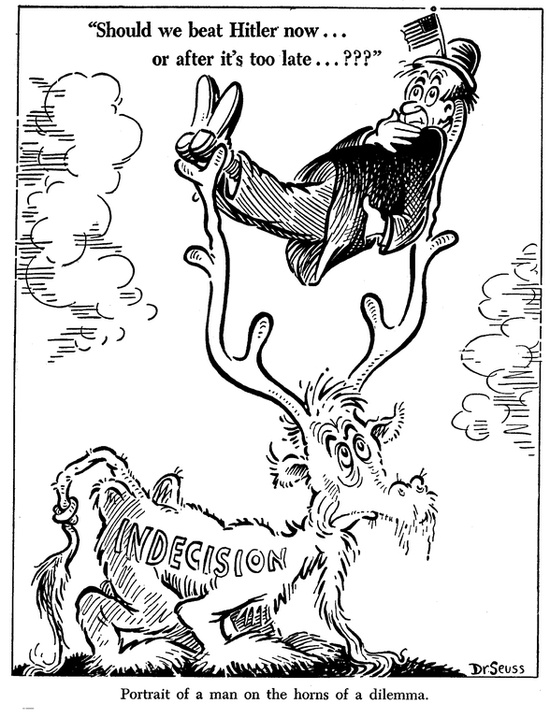 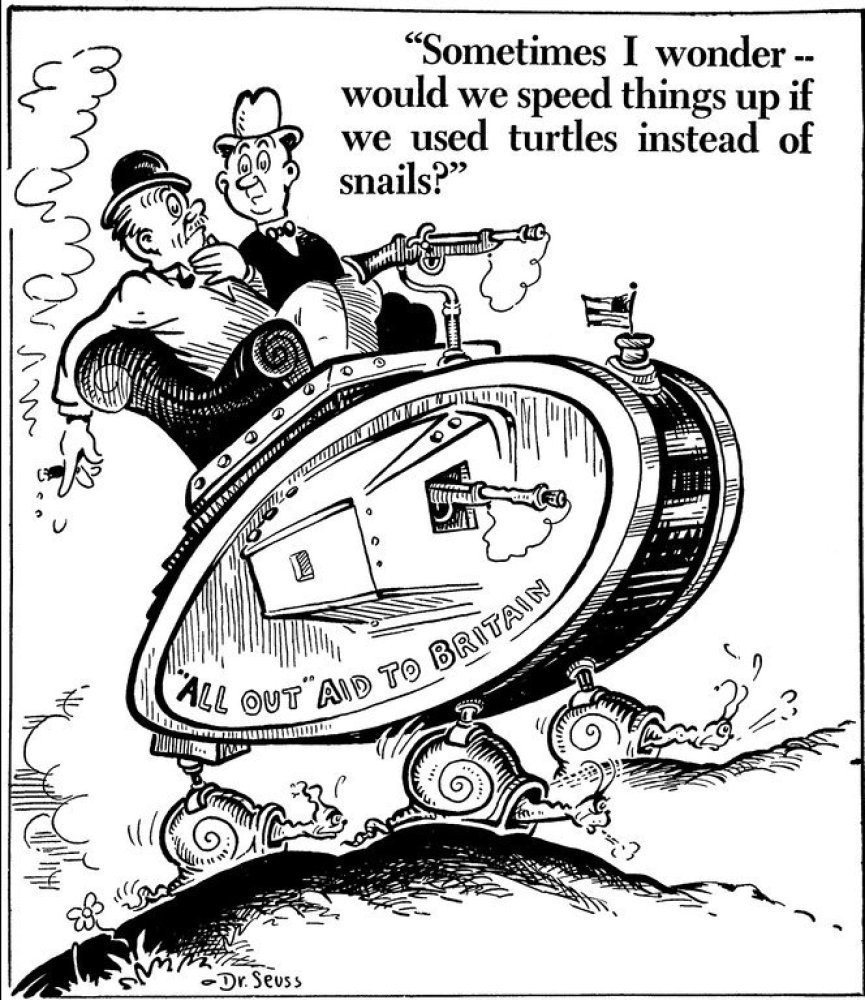 Double-click to enter title
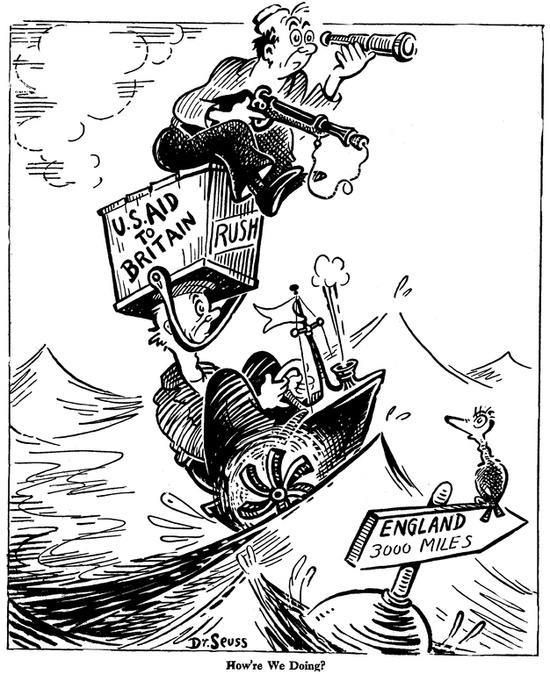 RESISTANCE TO FURTHER CHANGES
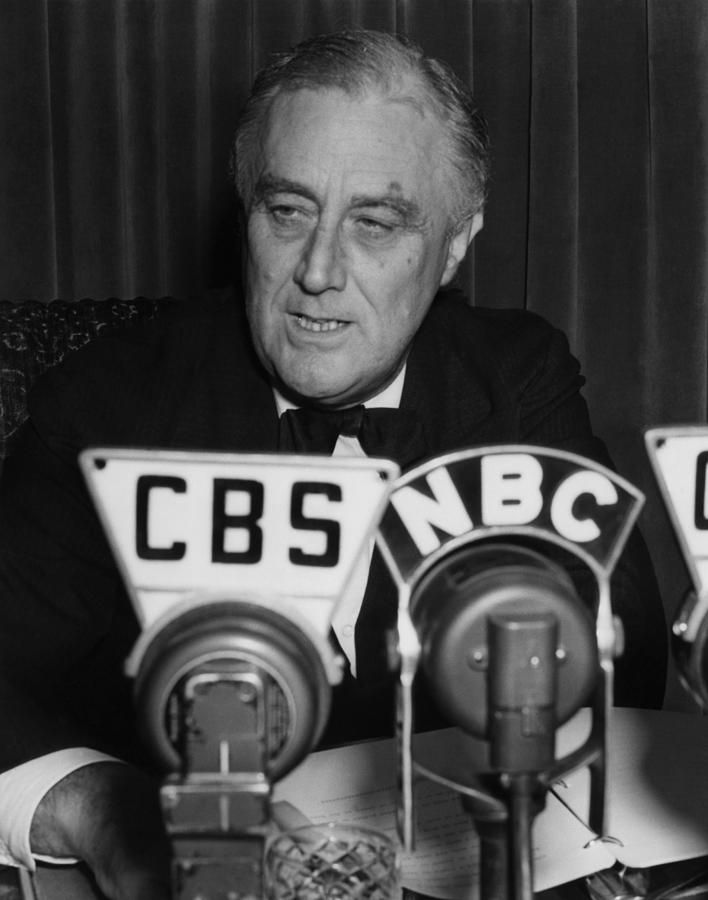 America First Committee fights to block further aid
FDR assures them that no one will be going to war
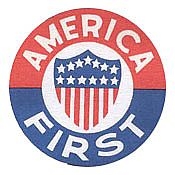 "And while I am talking to you mothers and fathers, I give you one more assurance.  I have said this before, but I shall say it again and again and again: Your boys are not going to be sent into any foreign wars."
 - FDR a few days before being elected to a third term as president, November 1940
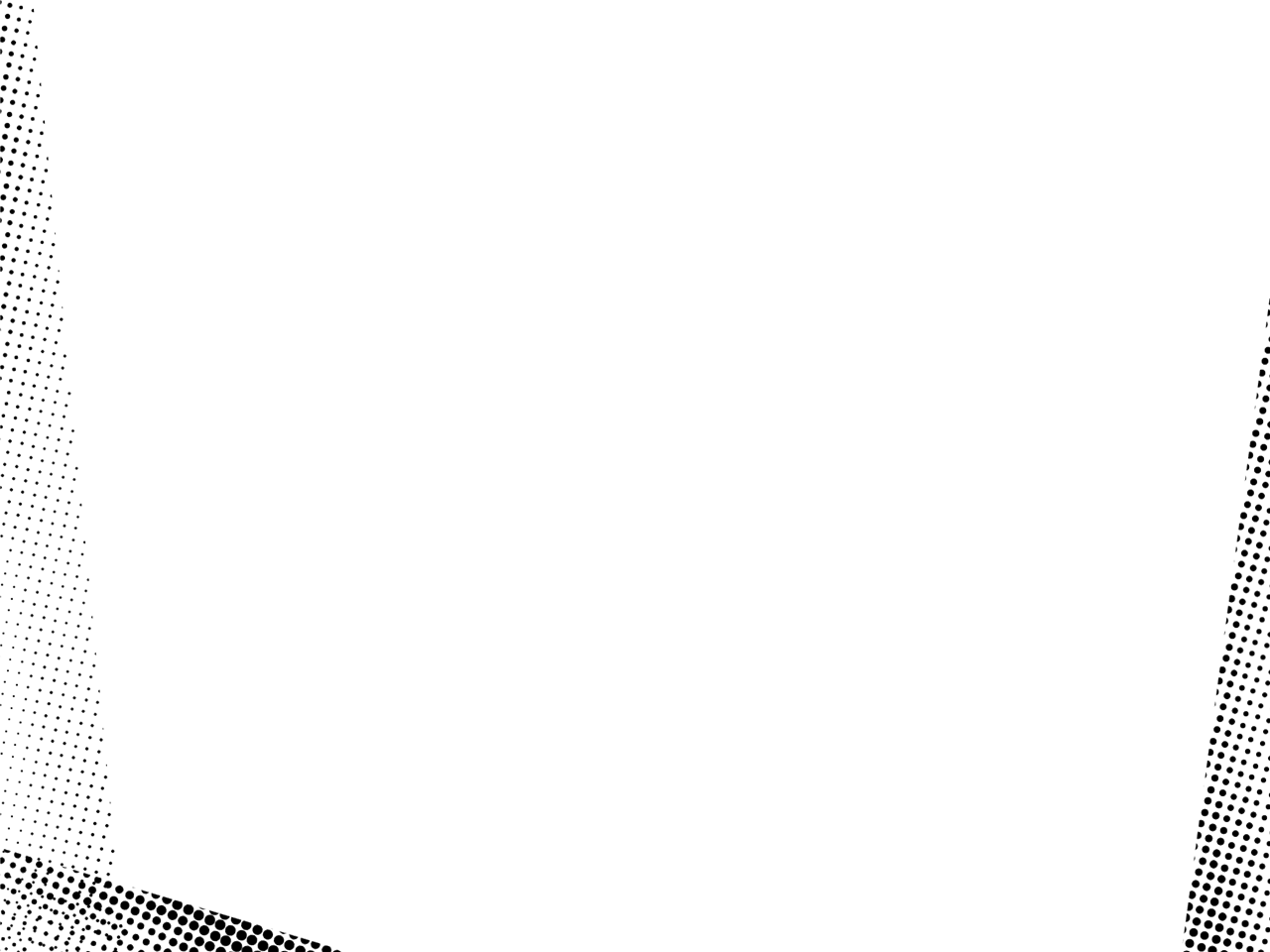 Lend-Lease
"The moment approaches when we shall no longer be able to pay for shipping and other supplies." - Churchill
After fall of France, Britain was alone

Now, most Am. supported all aid short of war

1940 FDR Re-elected
pushed for greater involvement

Britain NEEDED equipment and was broke

Bold new plan: Give weapons without any pay! Also food, equipment, etc.
Called Lend-Lease Act (March 1941)
Explanation: Neighbors house on fire? What do you do?
Eventually $49 billion to over 40 nations
ARSENAL
of democracy
FDR calls to arm and support the Allies. 

Phrase refers to American industrial might - becomes primary military supplier for the Allied war effort

Understood outcome would ultimately depend on USA's ability to produce planes, tanks, guns, uniforms, etc.
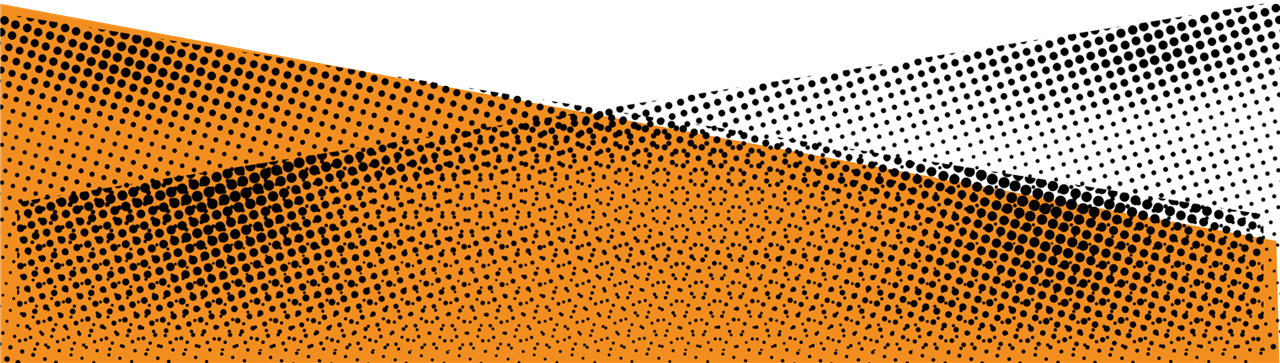 ARSENAL
of democracy
"We must be the great arsenal of democracy. For us this is an emergency as serious as war itself.  We must apply ourselves to our task with the same resolution, the same sense of urgency, the same spirit of patriotism and sacrifice as we would were we at war."

"The peace, freedom, and security of 90% of the world is being jeopardized by the remaining 10%" - FDR
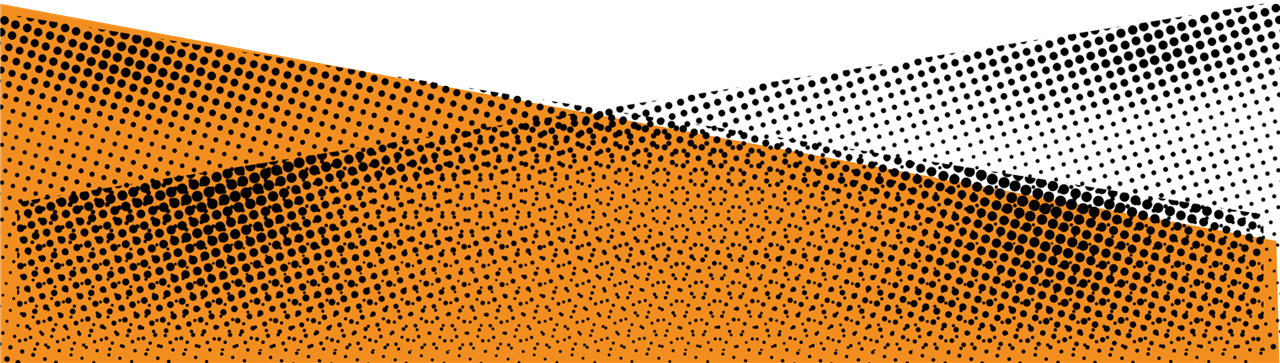 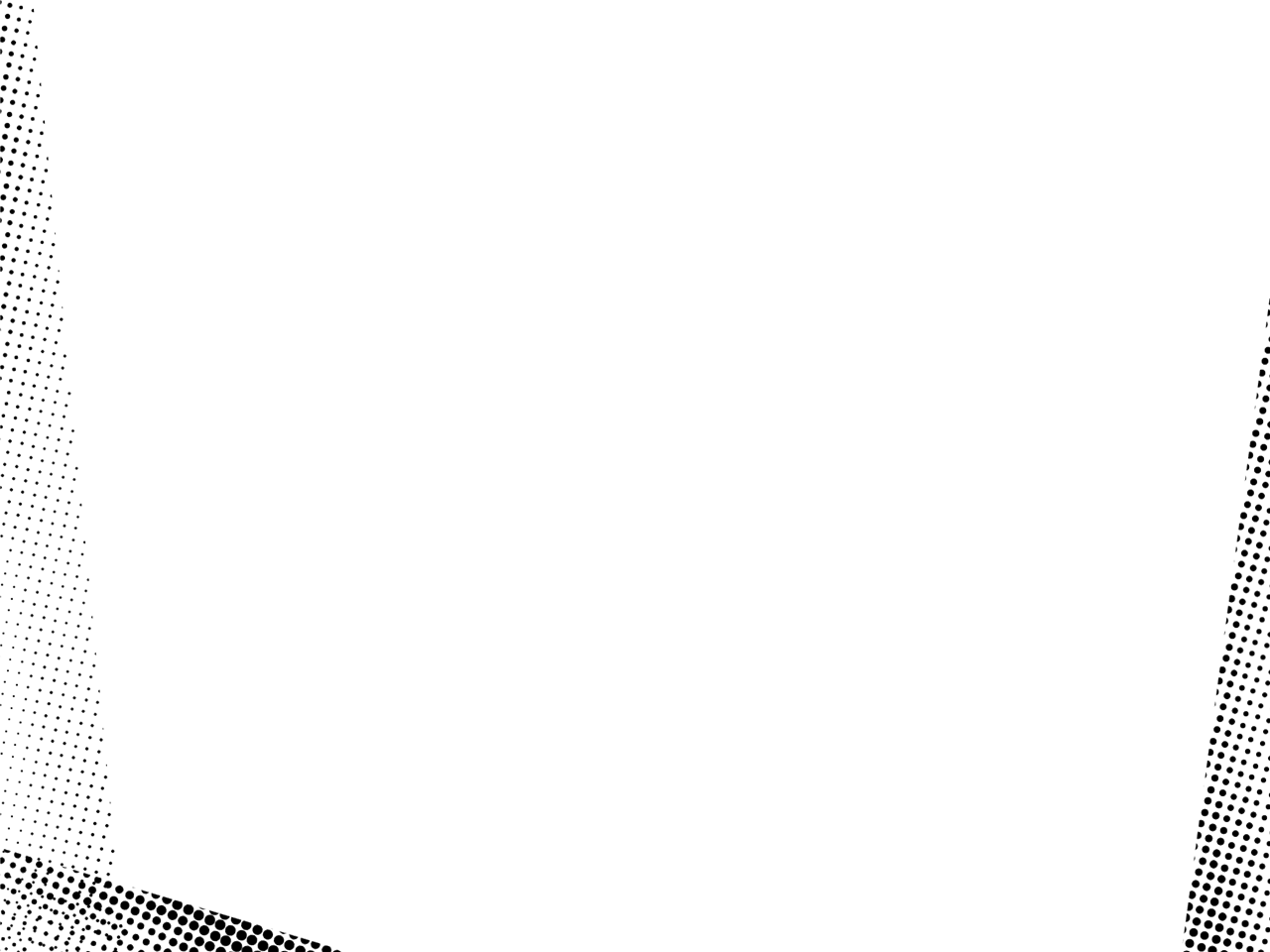 OTHER PREPARATION
Doubles US Navy
Pledges to come to the support of any North, Central, or South American country
First peacetime draft: Selective Training and Service Act
Defense spending went from $2 bil to $10 bil
Traded U.S. Navy destroyers with Britain
Arizona
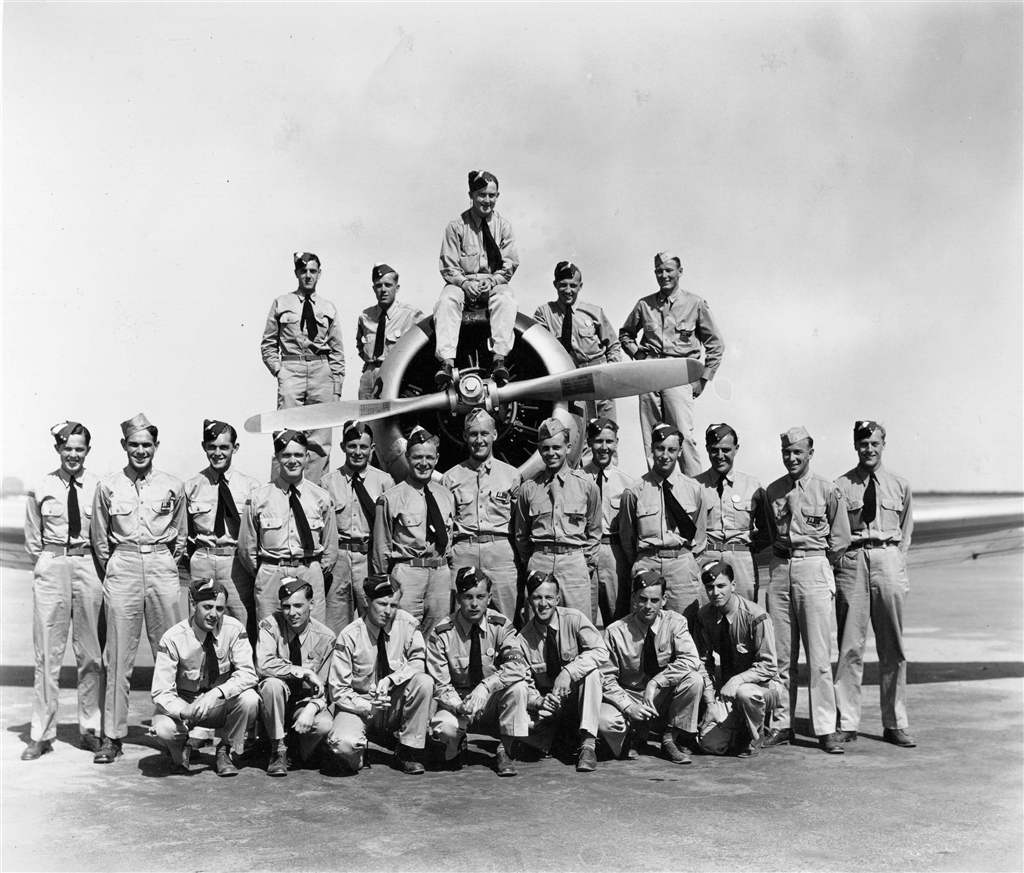 WELCOMES
RAF
the
The Story of Falcon Field Air Force Base
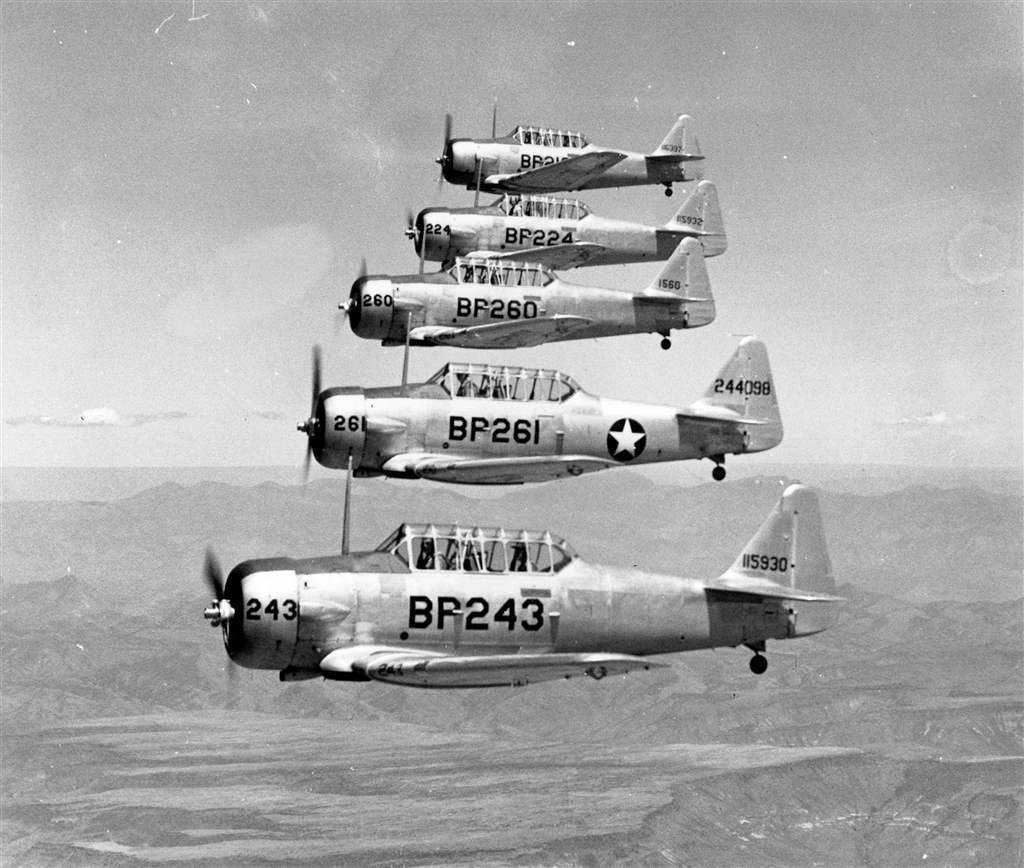 Double-click to enter title
Double-click to enter text
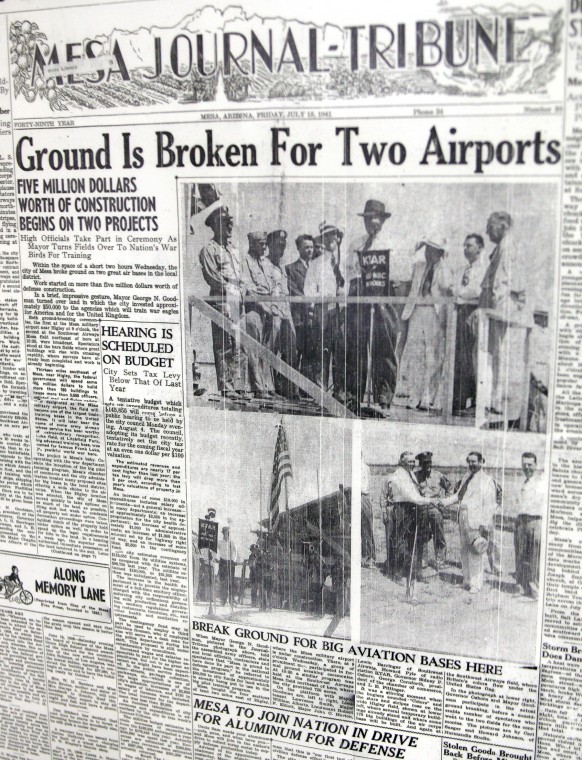 BFTS?
Desperate situation for Royal Air Force

"Following the battle of Britain and the operations against the Germans, all the RAF Commands were suffering heavy losses, and these losses could not be replaced through the existing training organization due to a shortage of training aircraft, suitable airfields, and instructional staff." - Squadron Leader R.S. Stuart Mills

Churchill's staff struggled with how to train enough new pilots. 
FDR looked for ways to bypass red tape/debate over isolationist policy. Asked War Department to investigate.
Result =  scheme "British Flying Training School"
training of "British civilian students"
Approved by the Secretary of War on April 24th, 1941.
Southwest Airways Builds a Training School
Corporation financed by many Hollywood actors. Built to provide training for the U.S. Army.
Before war was over, also built others

Leased 720 acres from city of Mesa for $2 per acre per year and began building immediately!

Ground breaking = July 16, 1941 
Mesa's mayor George N. Goodman and AZs governor Sidney Osborn, turned over first shovels of dirt.
Would become called "Falcon Field."
Same day as another training base (for U.S. Army aircrew) 13 miles Southeast of Mesa in Higley. Later become "Williams Field"
British Cadets Arrive in Arizona
"We'd all lost ten pounds." - RAF Veteran

144 arrived before even finished
Ages 19-32
Would receive RAF and AAF wings.

"Suddenly we left all the horror behind and there was plenty of food, sunshine, and citrus." - Jack May, RAF, arrived in 1942 but returned after war to marry a Phoenix girl

"Almost overnight, Phoenix was inundated by airmen wearing uniforms of many nations.  They put severe strains on the Salt River Valley's capacity to house, feed, and entertain them."
Falcon Field
rocky start, but men had been accustomed to severe rationing in GB
civilians were needed to keep the training school running:
kitchen, hospital, civilian mechanic crews
shortage of men created need for women in maintenance (often night shift!)
housing shortage at first
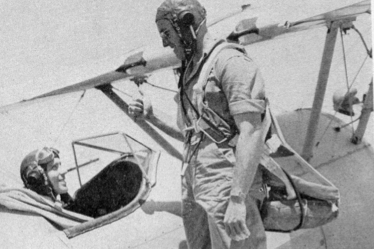 Falcon Field - Off Duty
"Any doubts and fears we had as to how the American and English Cadet would get along together were soon dispelled."

Fast friendships and relationships developed
interesting sharing of cultures
when RAF lives were lost, Mesa paid respects to men who died so far from home
families brought men into their homes on weekends
Hollywood films were made!
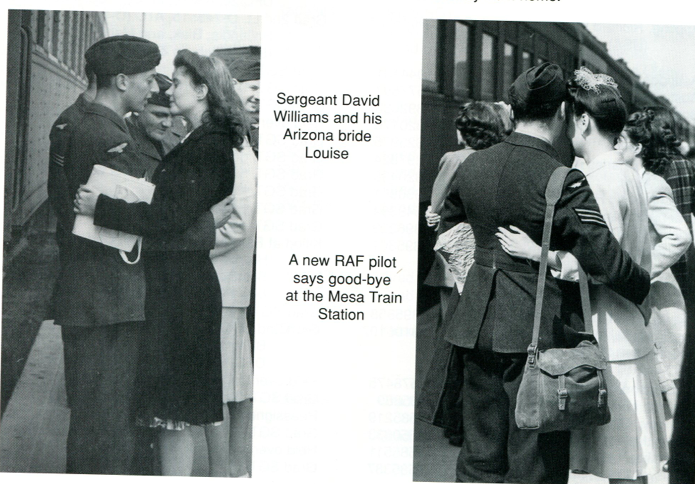 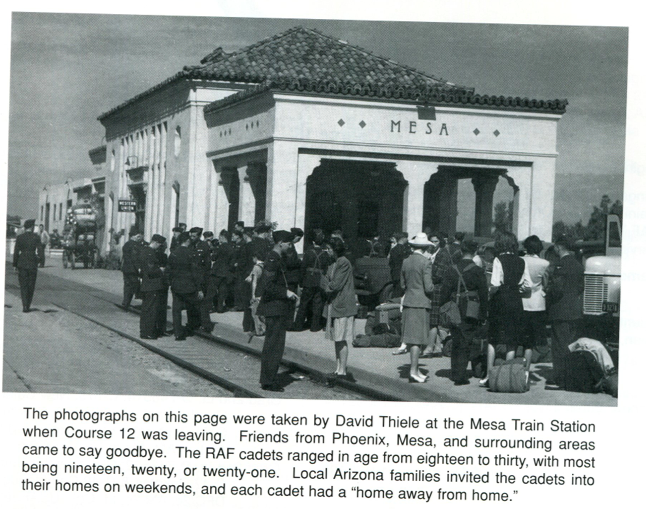 End of the War
Eventually, over 1,500 cadets graduated from Falcon Field
Today, Falcon Field has become one of the 10 largest airports in the US in terms of based aircraft  (850 aircraft, industrial park with 30 aviation-related businesses, 50 commercial enterprises)
The importance of Falcon Field is multifaceted.
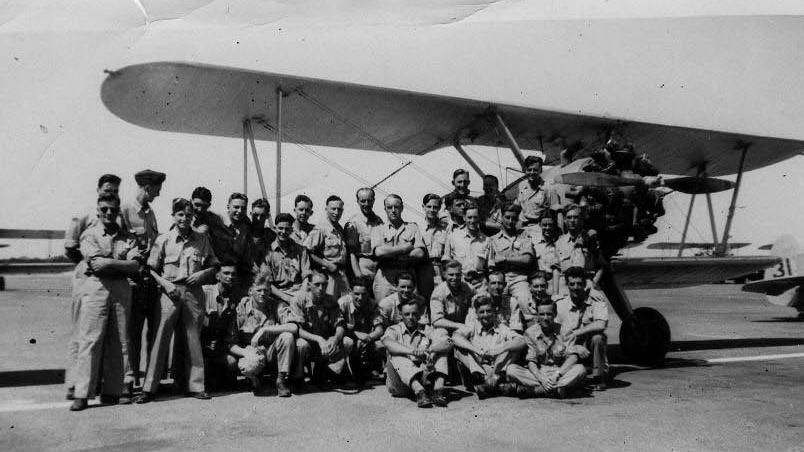 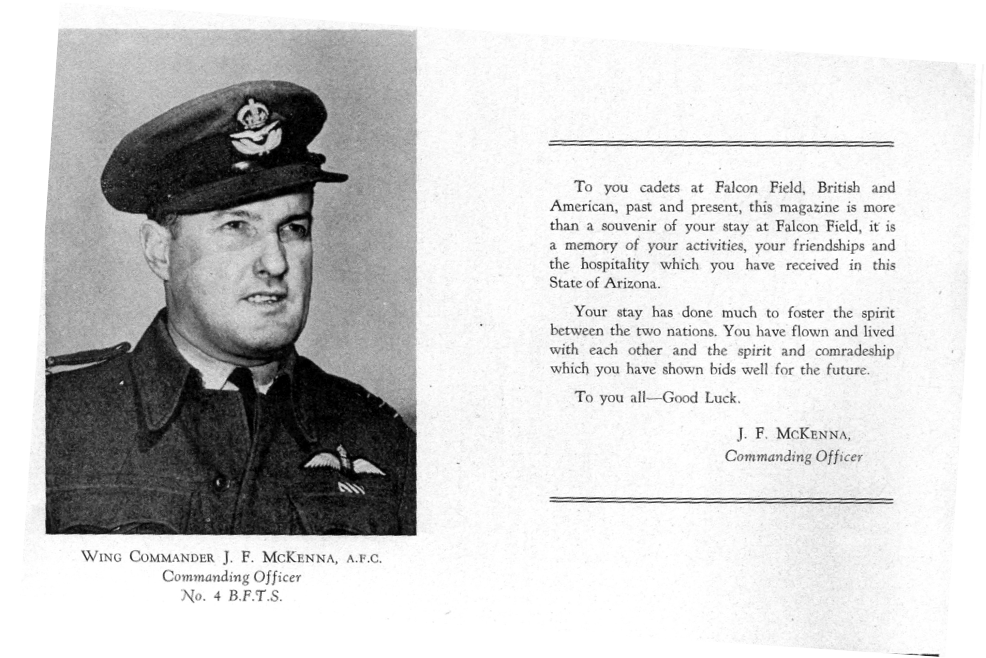 Double-click to enter text
Double-click to enter title
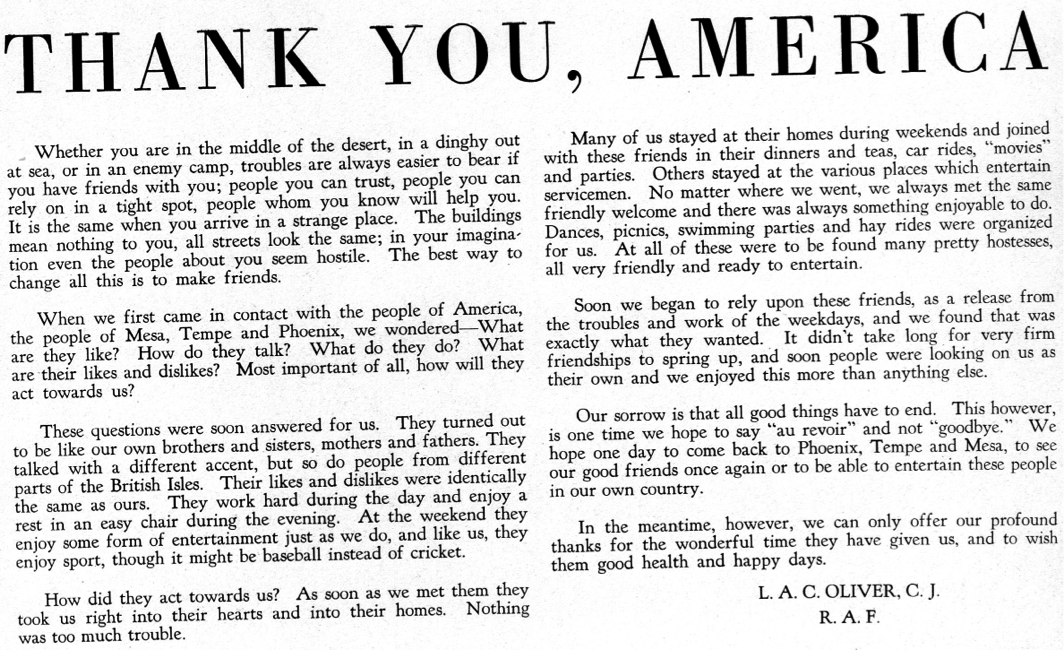 Double-click to enter text